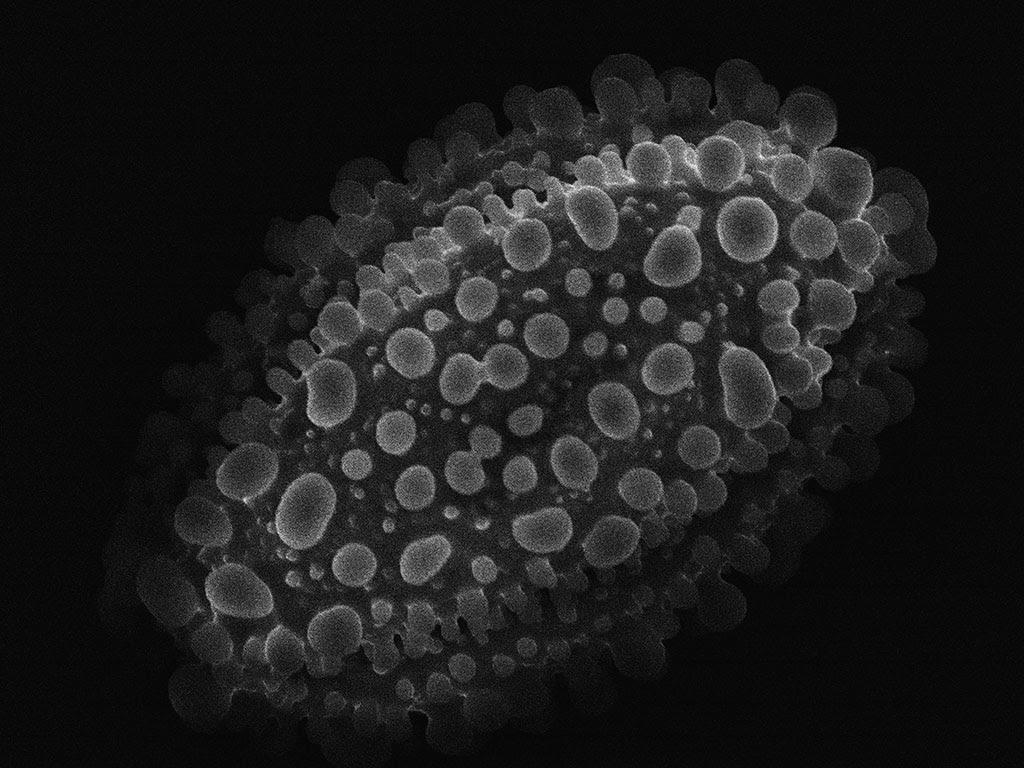 Nanofabrication at Home
10µm  
pollen x2300
Rob Flickenger
hackerfriendly.com
Milly is a JEOL JSM-6320F
Scanning Electron Microscope
Made in 1980
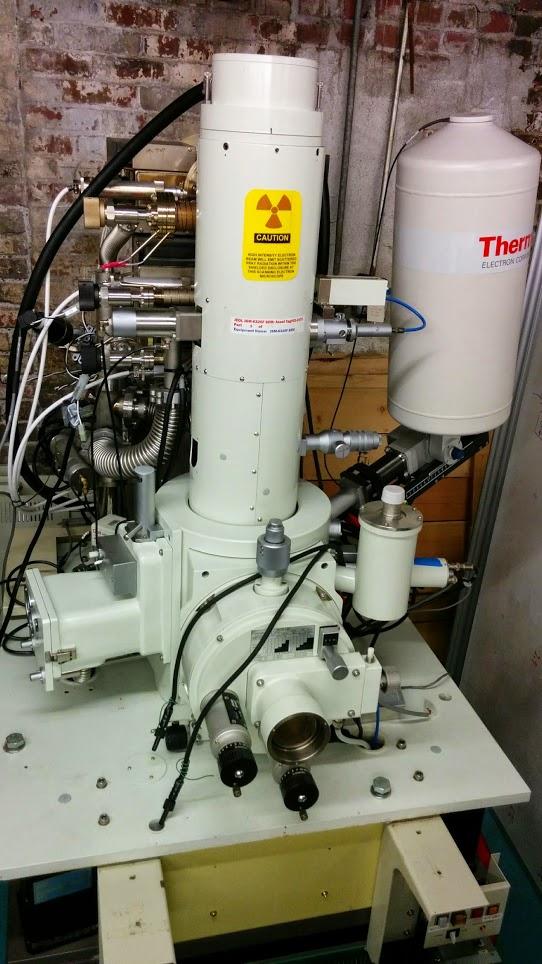 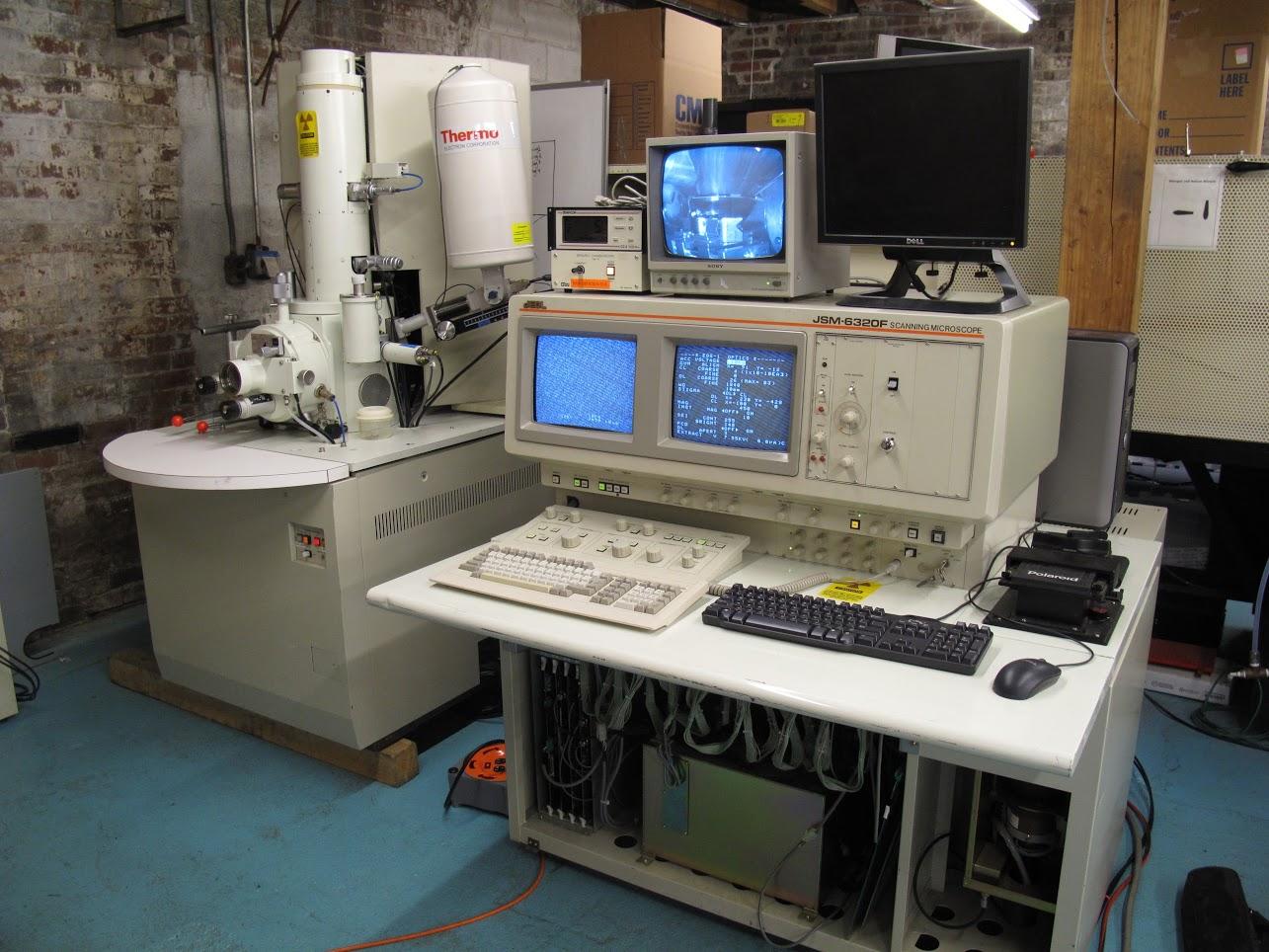 F is for FEG: Field-emission Electron Gun
Cold cathode tungsten crystal
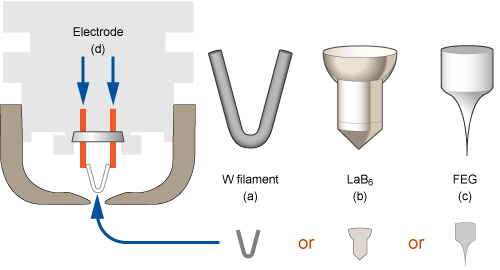 [Speaker Notes: Thermionic tungsten vs. lanthanum hexaboride vs. FEG tungsten]
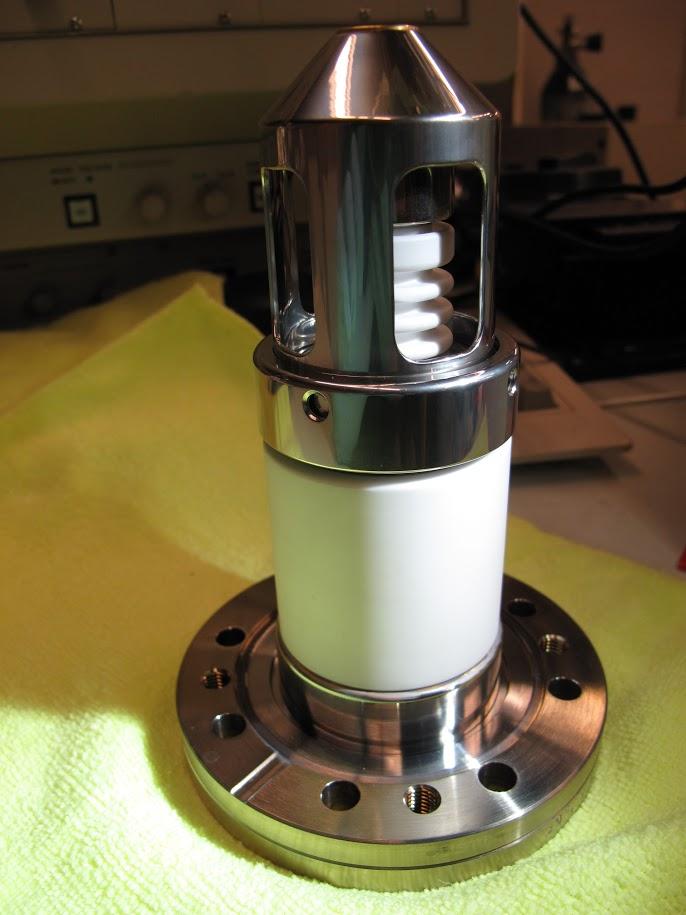 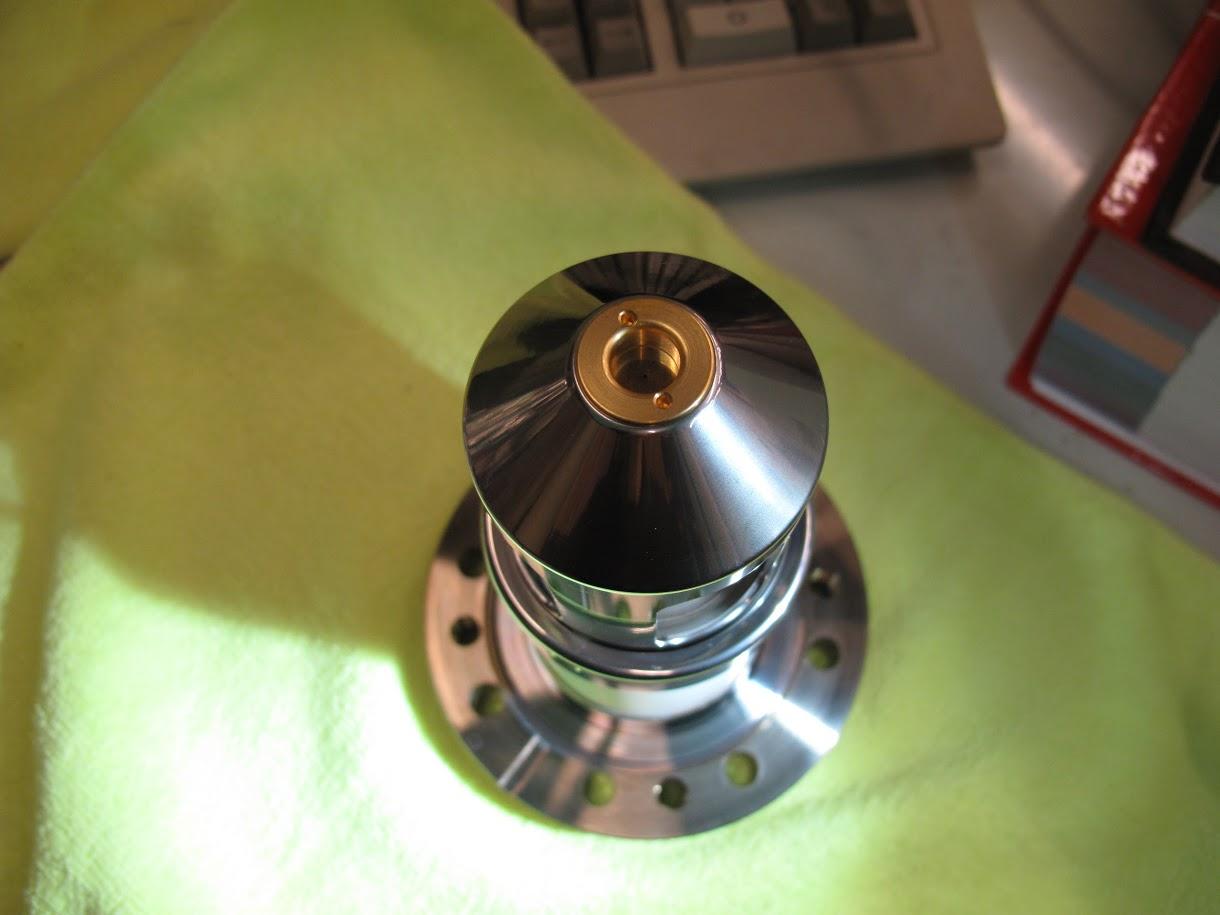 [Speaker Notes: Milly’s FEG module. The emitter is under the smooth anode (similar to a Wenhelt in thermionic emitters).]
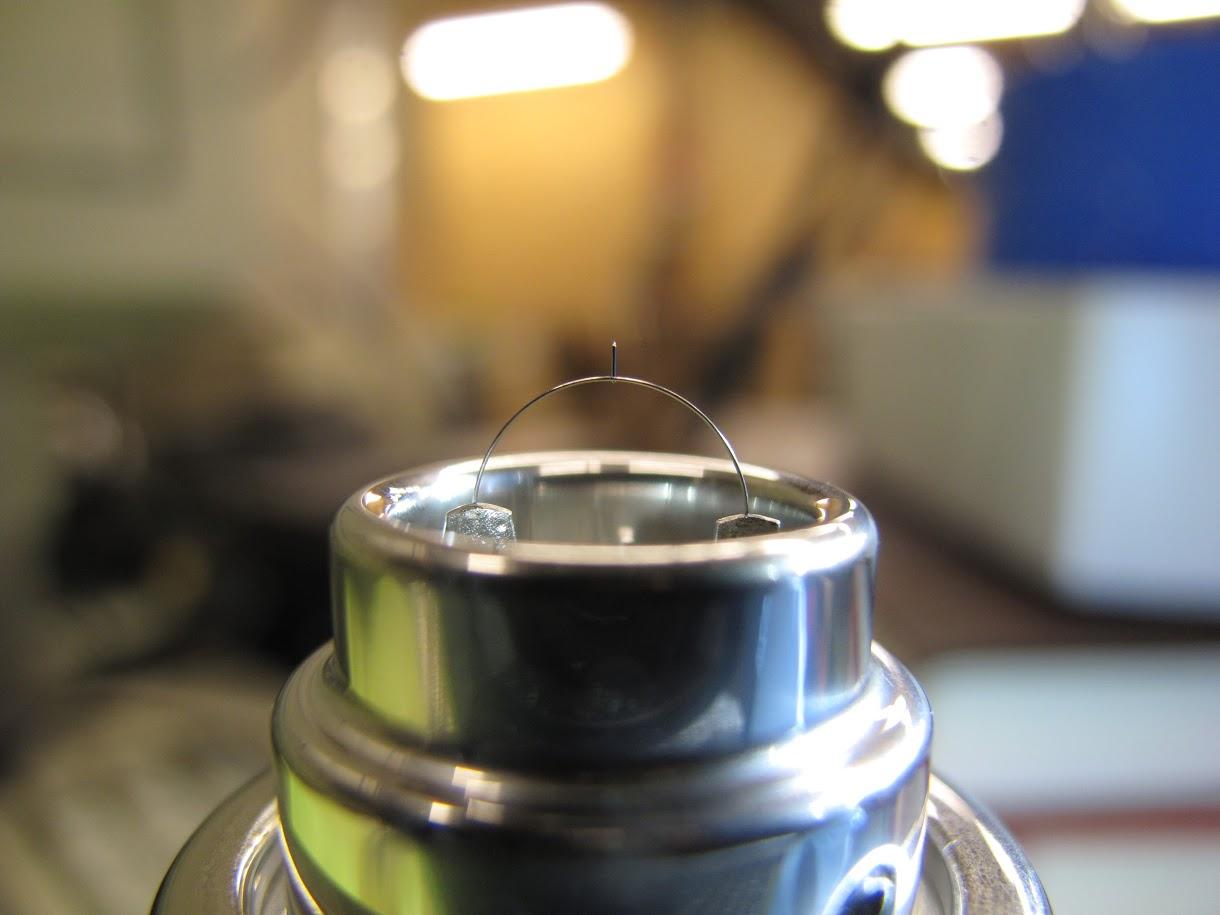 [Speaker Notes: The broken emitter.]
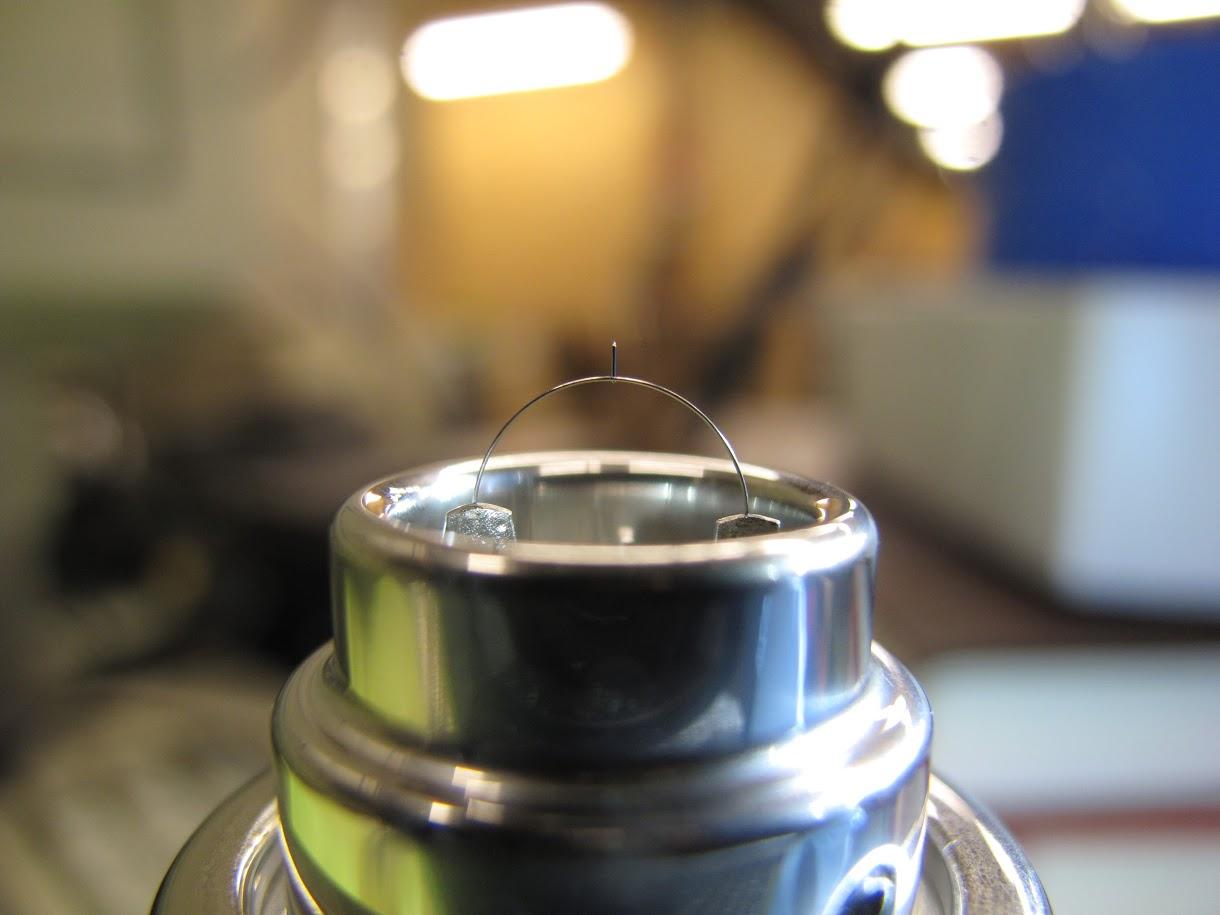 1mm
0.1mm
8mm
[Speaker Notes: 8mm tungsten loop, 0.1mm thick]
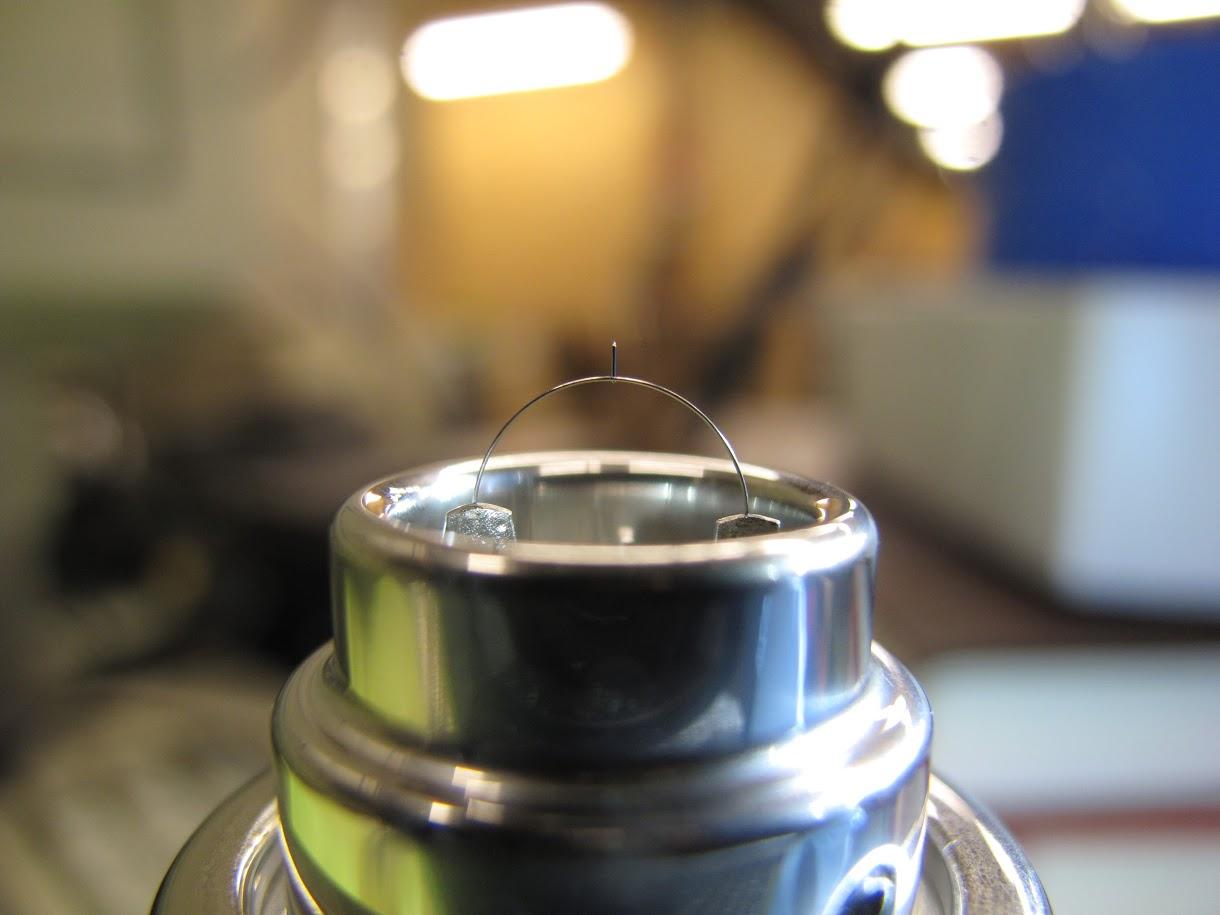 0.0000005mm
(~500 picometers)
1mm
0.1mm
8mm
[Speaker Notes: 8mm tungsten loop, 0.1mm thick]
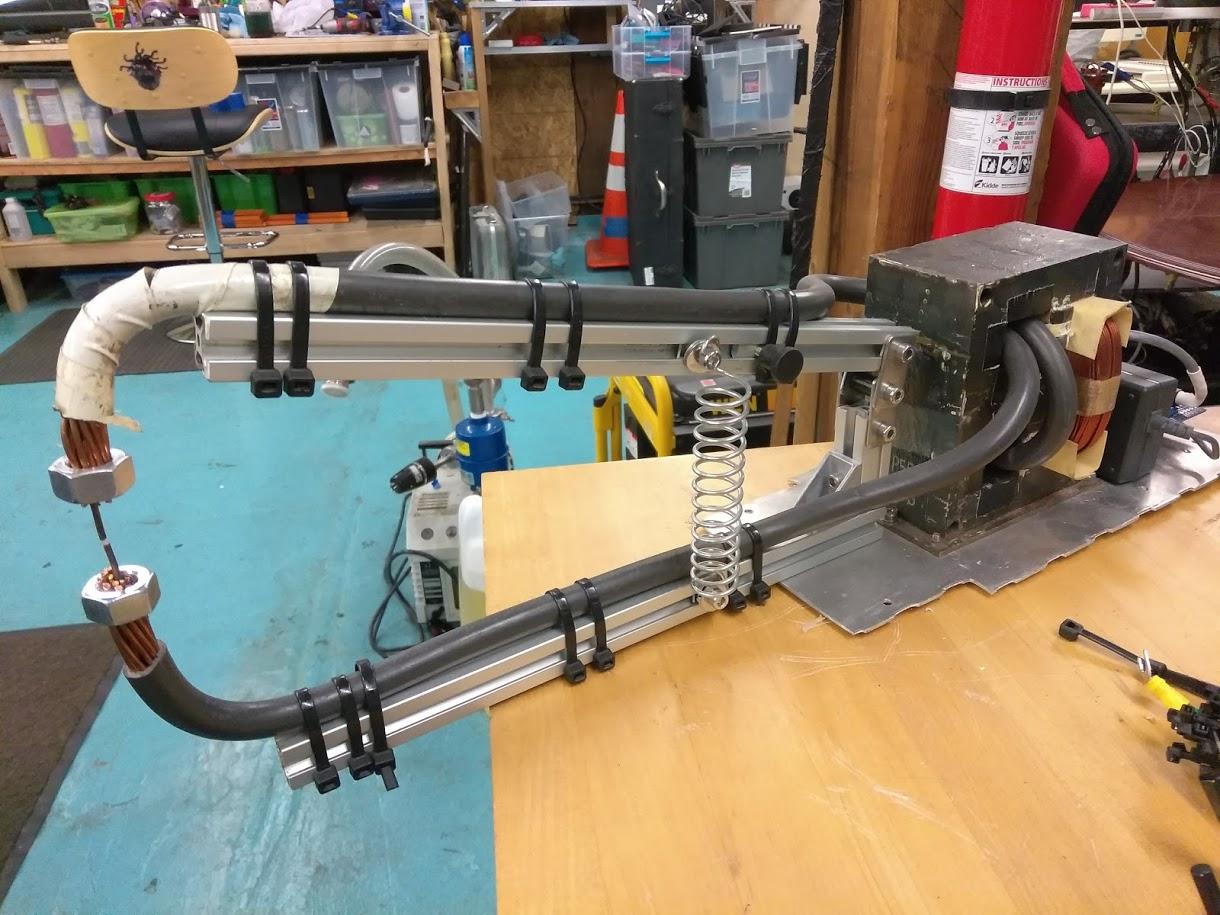 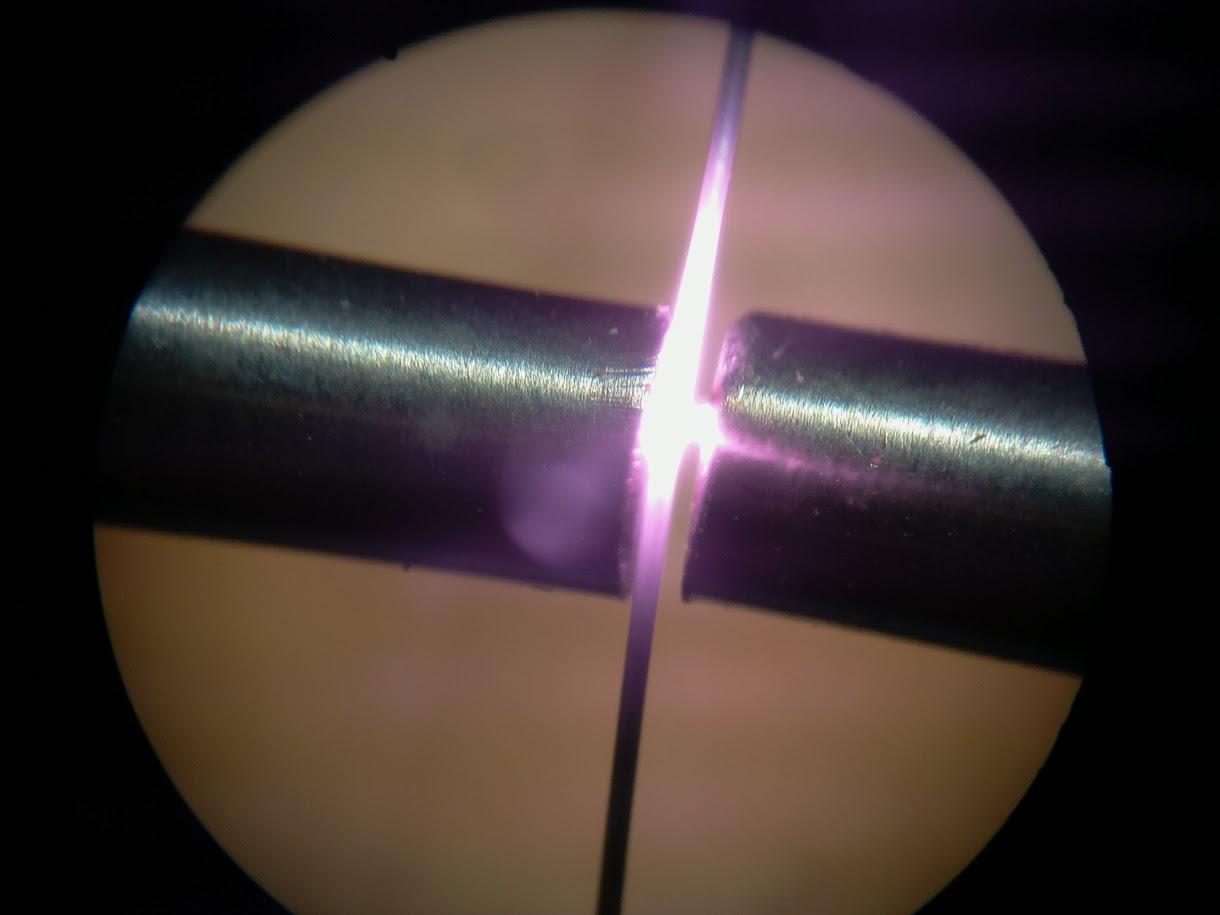 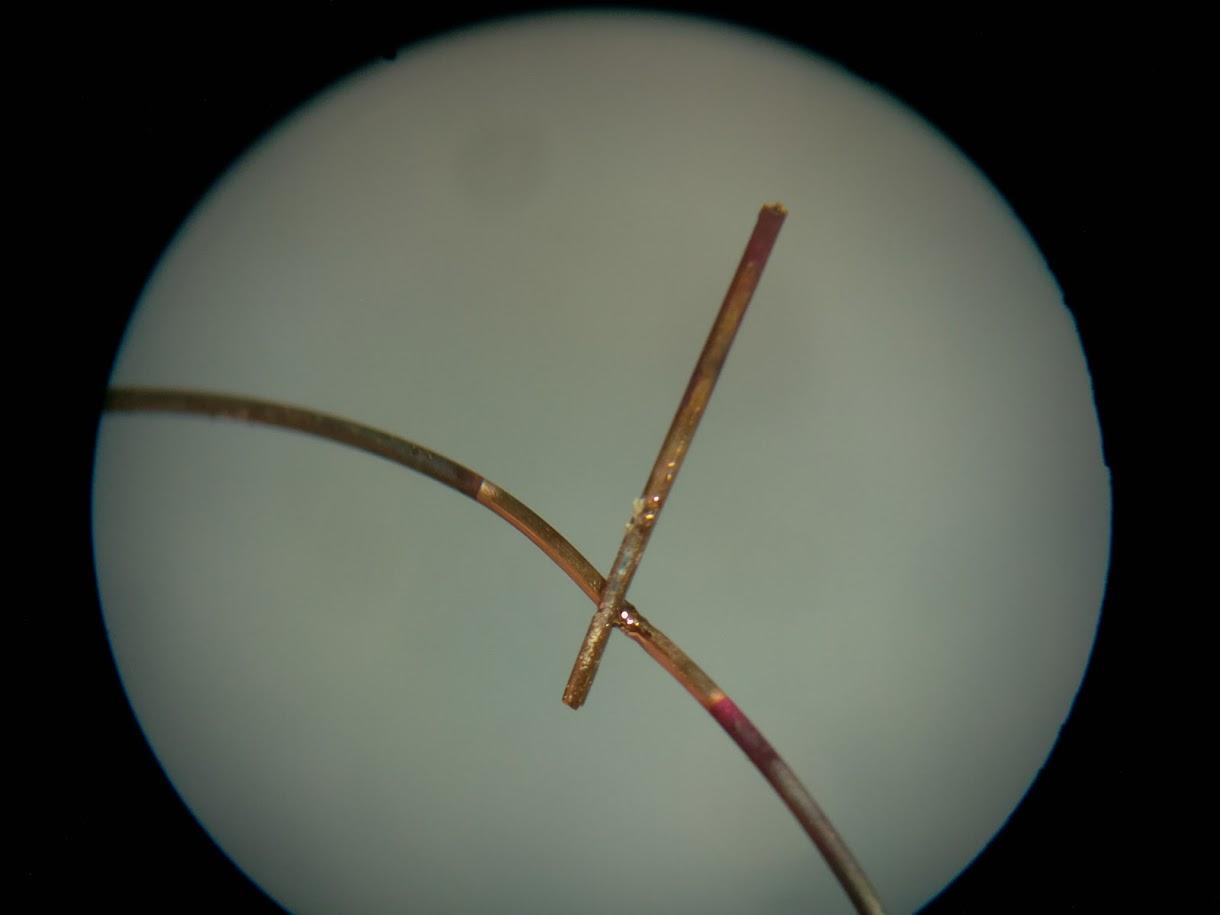 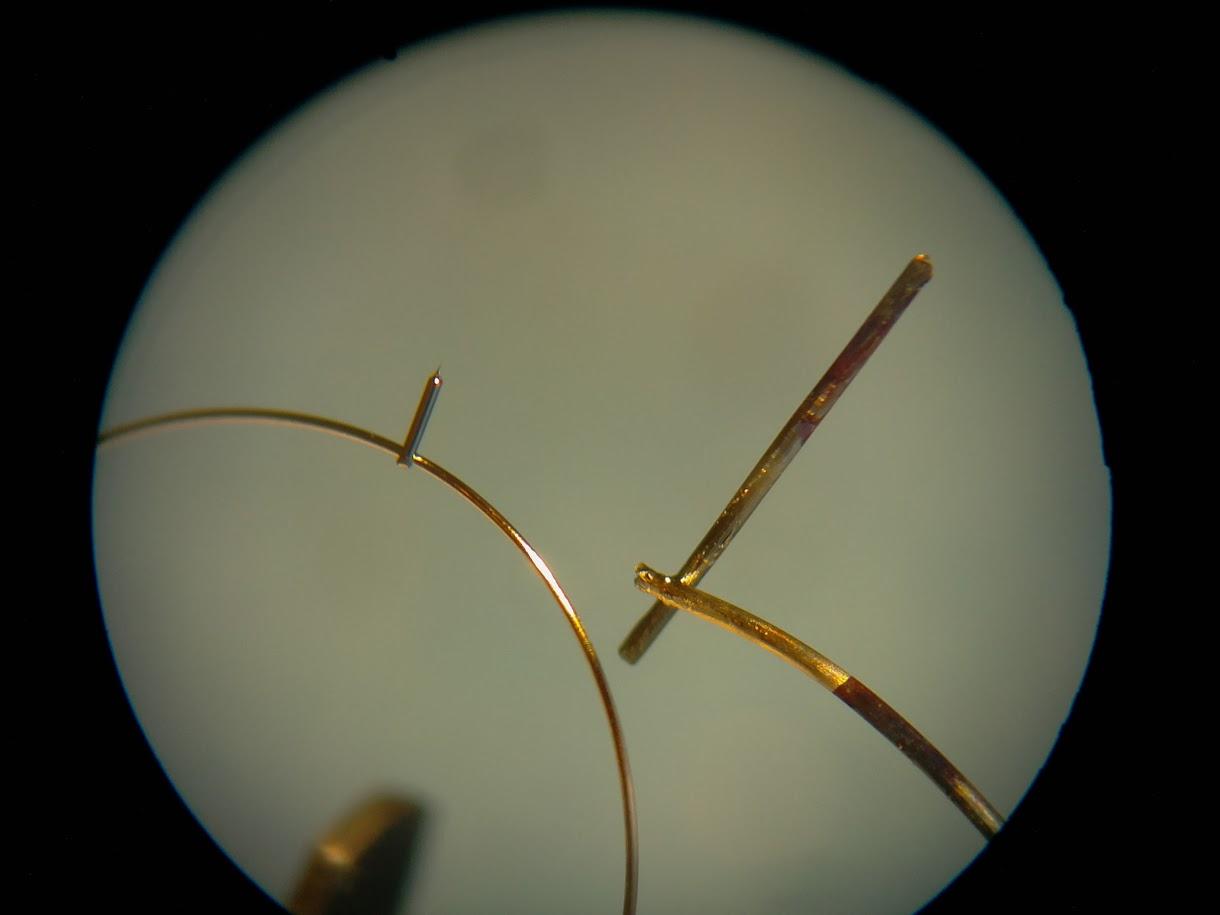 0.1mm
0.25mm
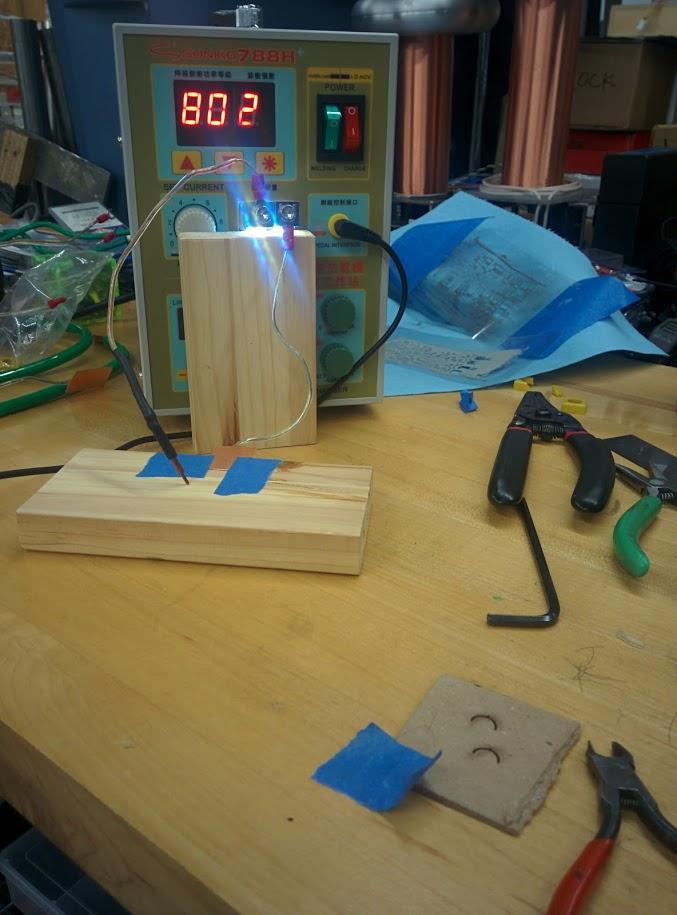 eBay to the rescue
Thanks, drone enthusiasts!
“Battery tab” welder
Much faster rise time
Better current control
< $200 on eBay
Only had to take it apart once (so far) for repair
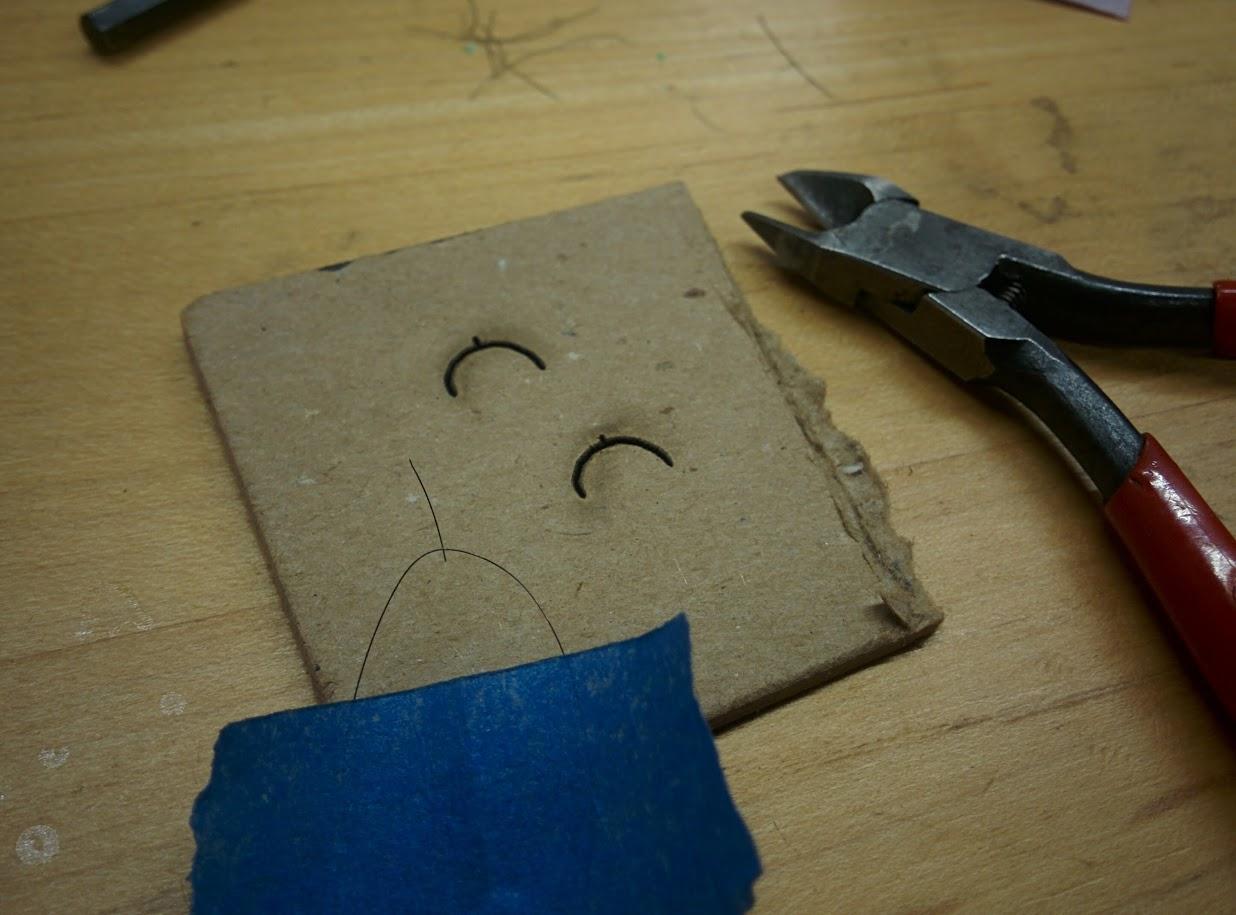 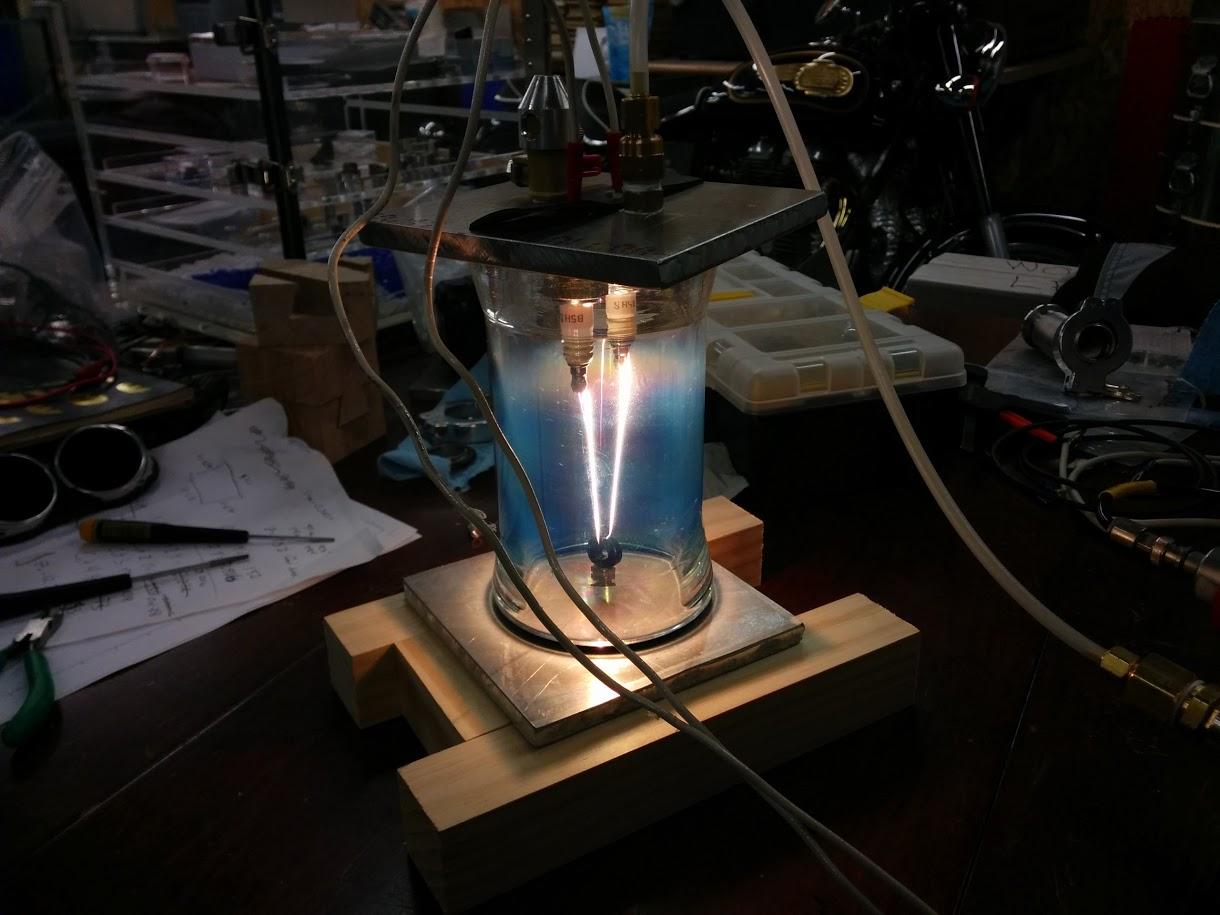 Recrystallizing tungsten wire
http://www.surfacesciencenetwork.com/wiki/index.php?title=Tungsten_wire_recrystallization
[Speaker Notes: Recrystallizing polycrystalline tungsten wire in a vacuum chamber. Non-resistive spark plugs make great electrical passthroughs. A variac controls the power.]
Welded!
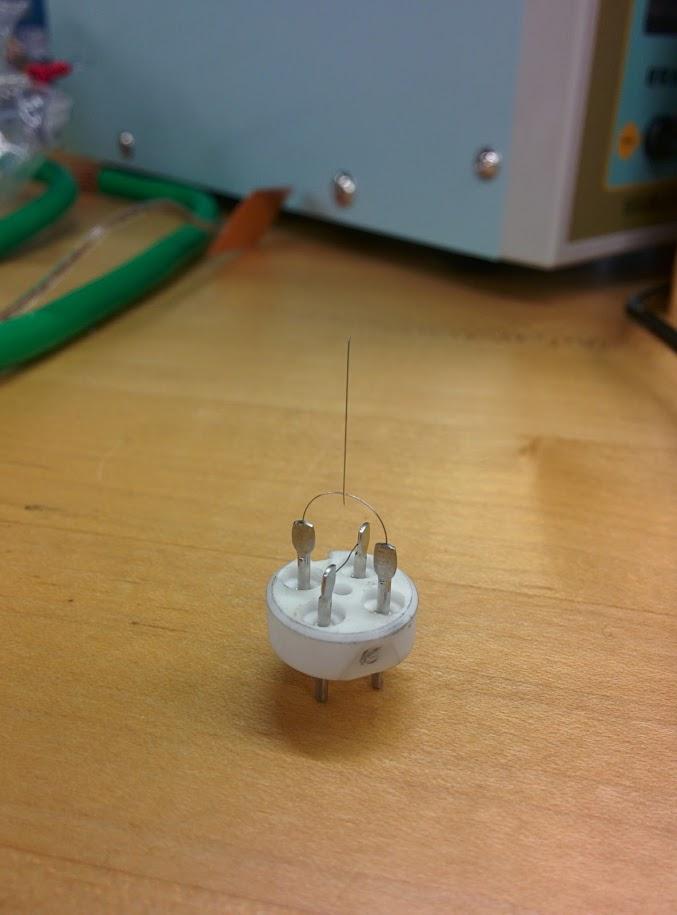 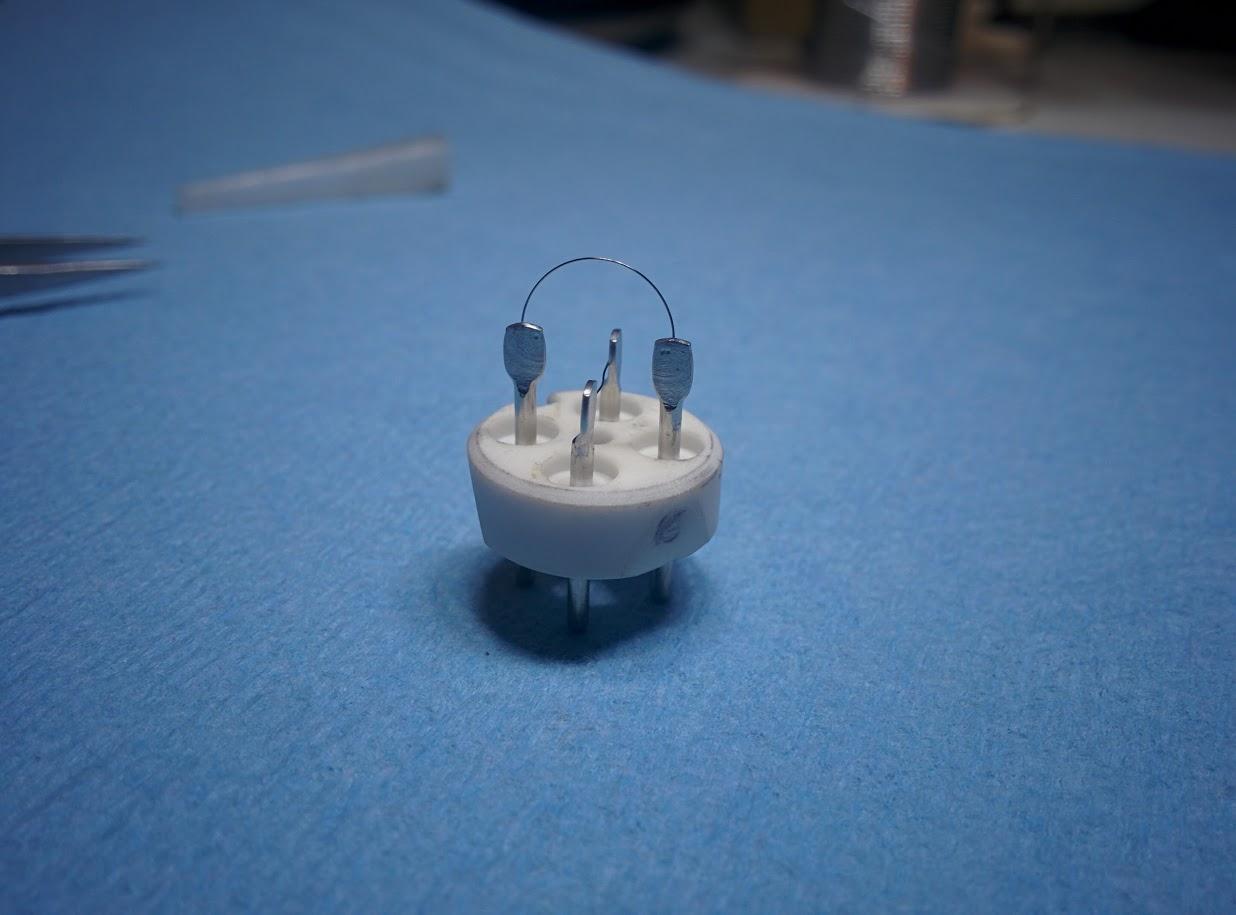 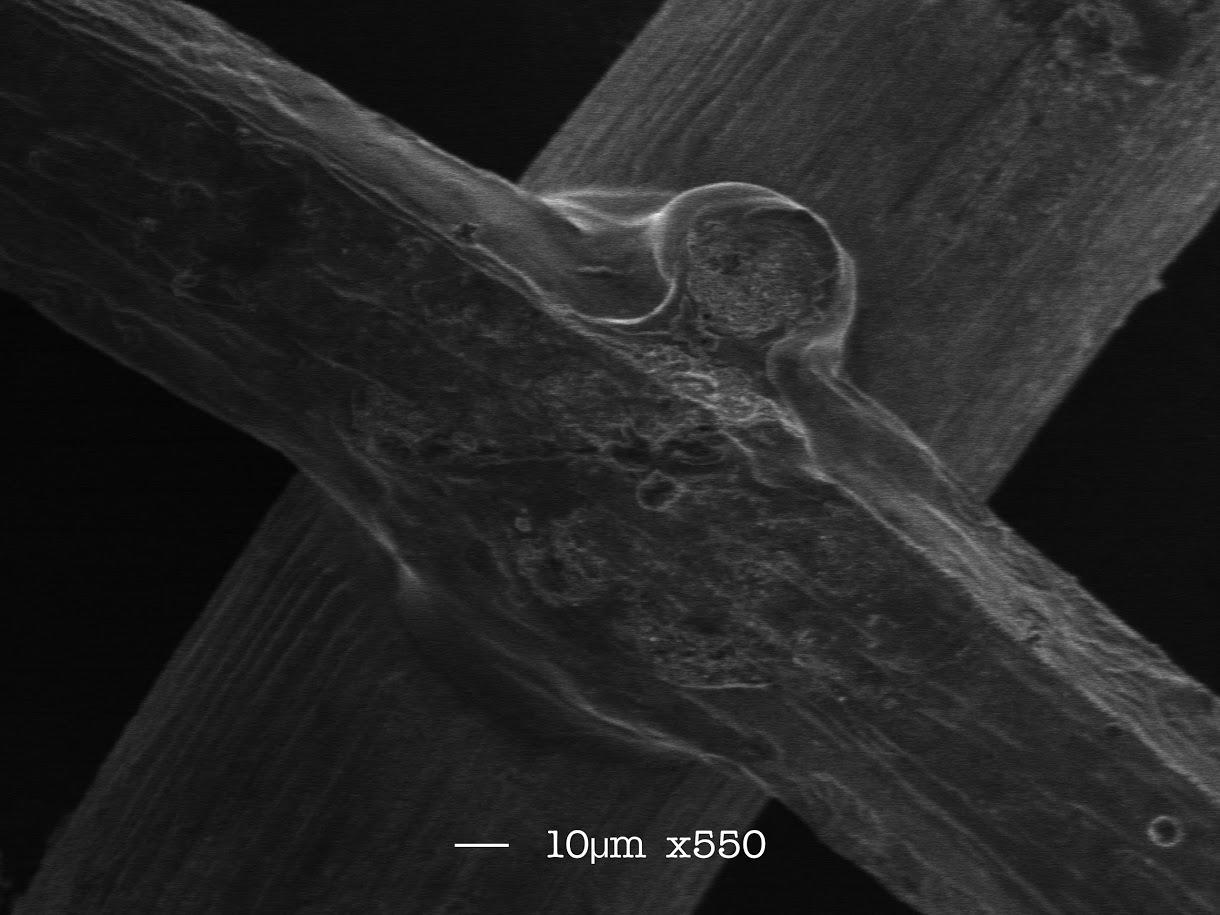 [Speaker Notes: SEM image of a test weld. Polycrystalline tungsten wire is in the rear.]
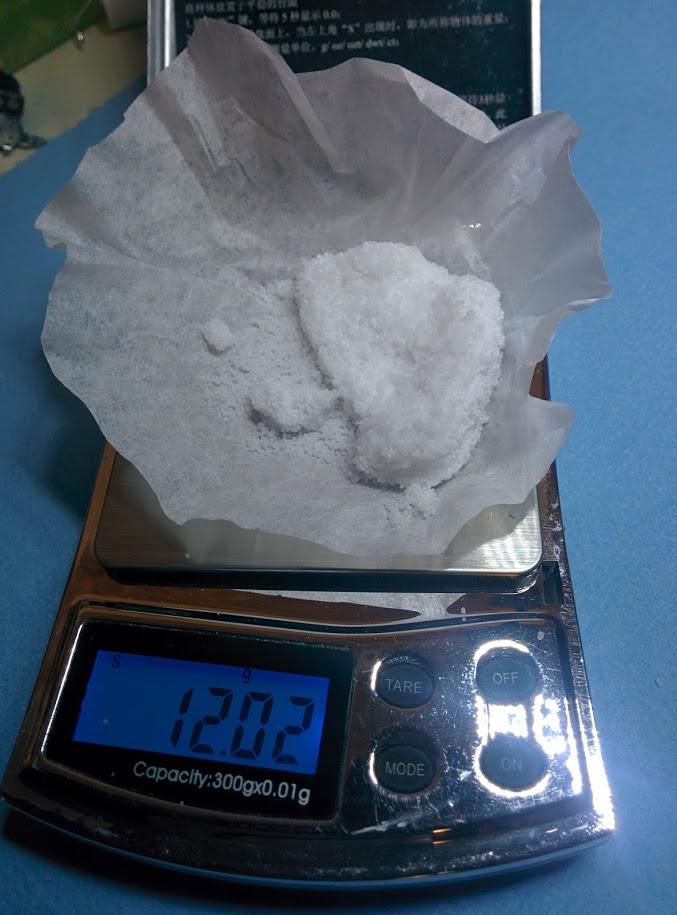 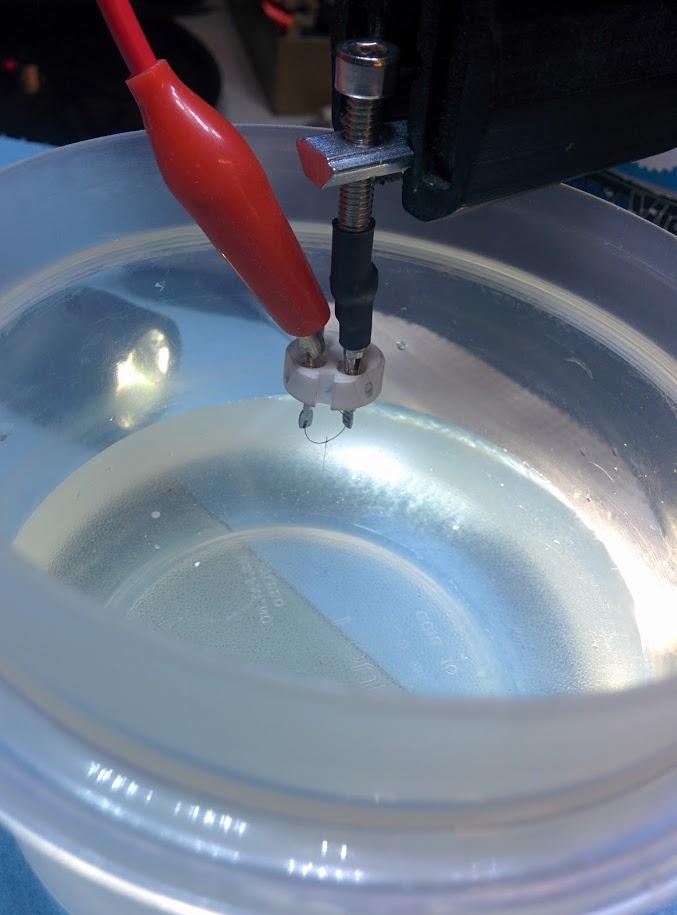 3 molar NaOH solution
Tip will preferentially etch at the meniscus
The drop-off method
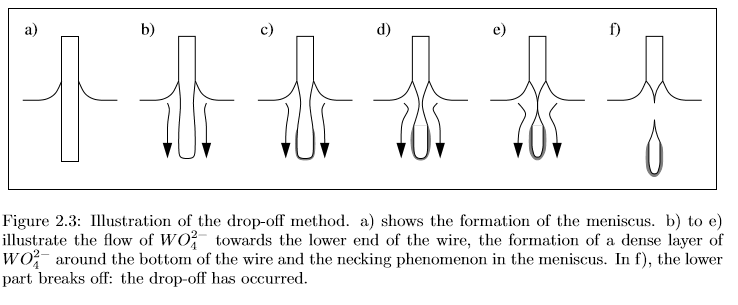 Anne-Sophie Lucier, thesis for McGill University, February 2004
http://www.physics.mcgill.ca/~peter/theses/lucier.pdf
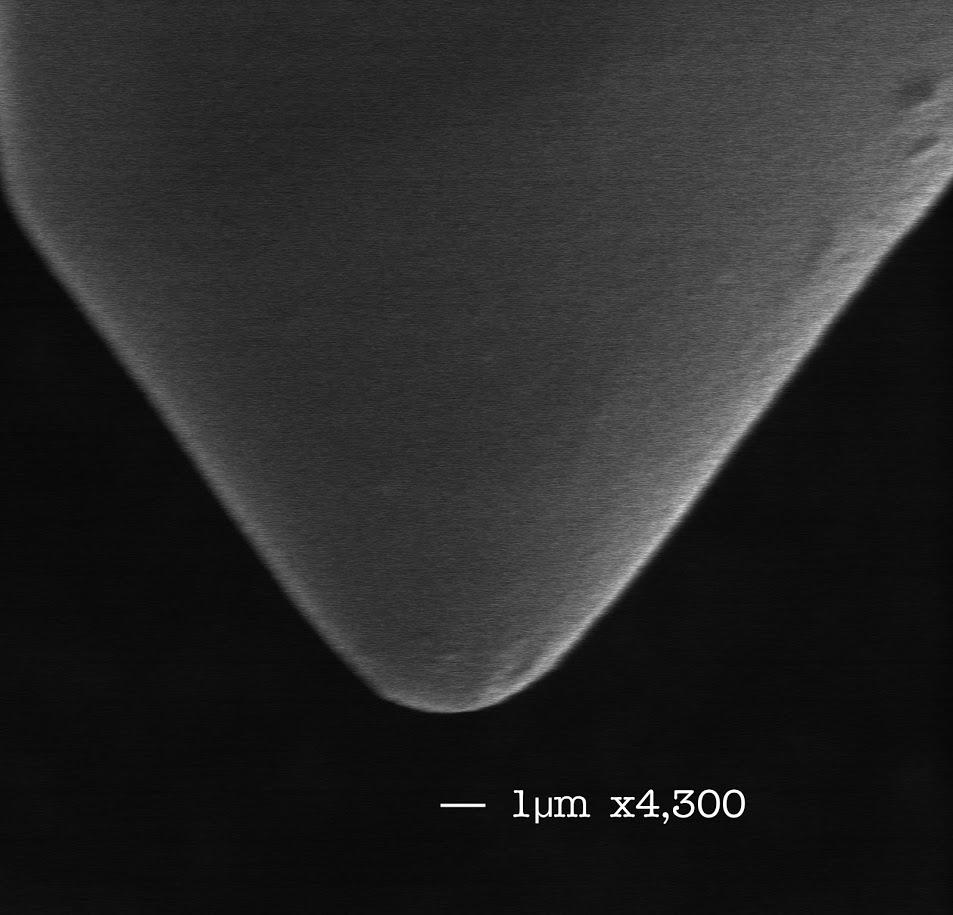 [Speaker Notes: The current was switched off far too slow.]
Switch off the current as quickly as possible
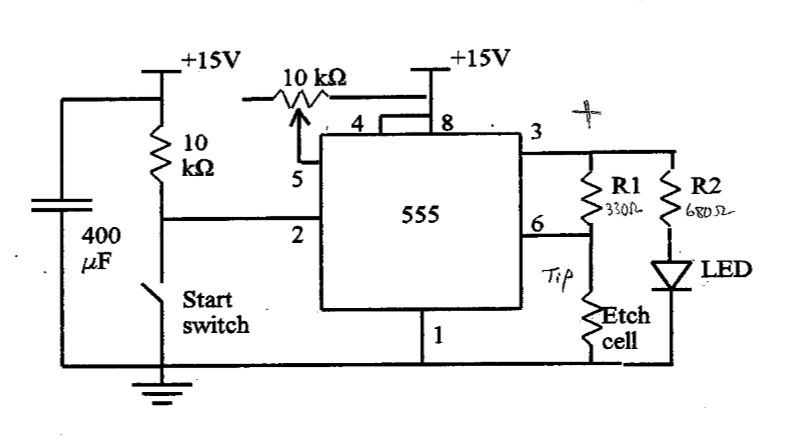 Michael C. Robinson, thesis for Queen’s University, July 2000
https://doi.org/10.1142/S0218625X99000810
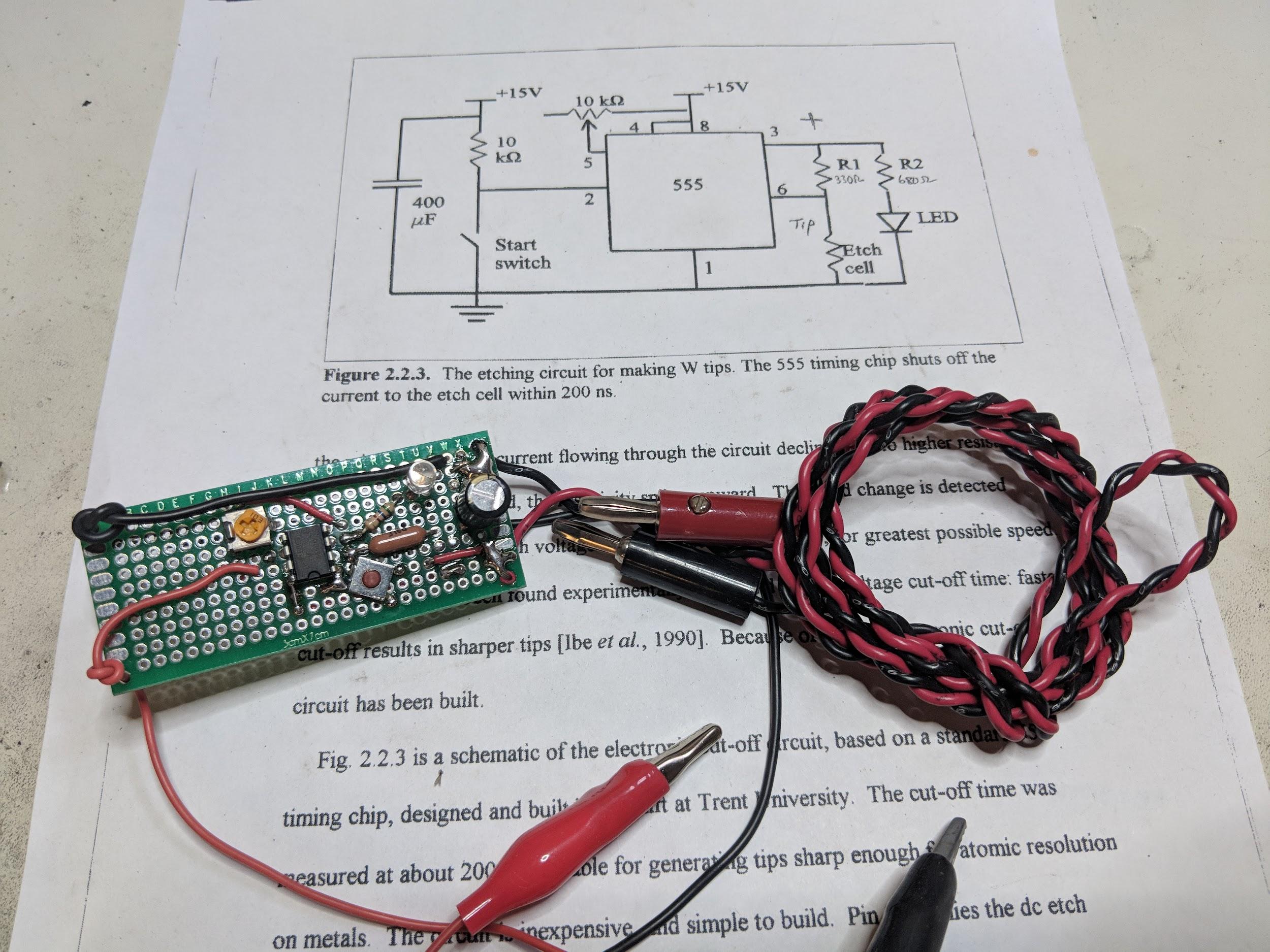 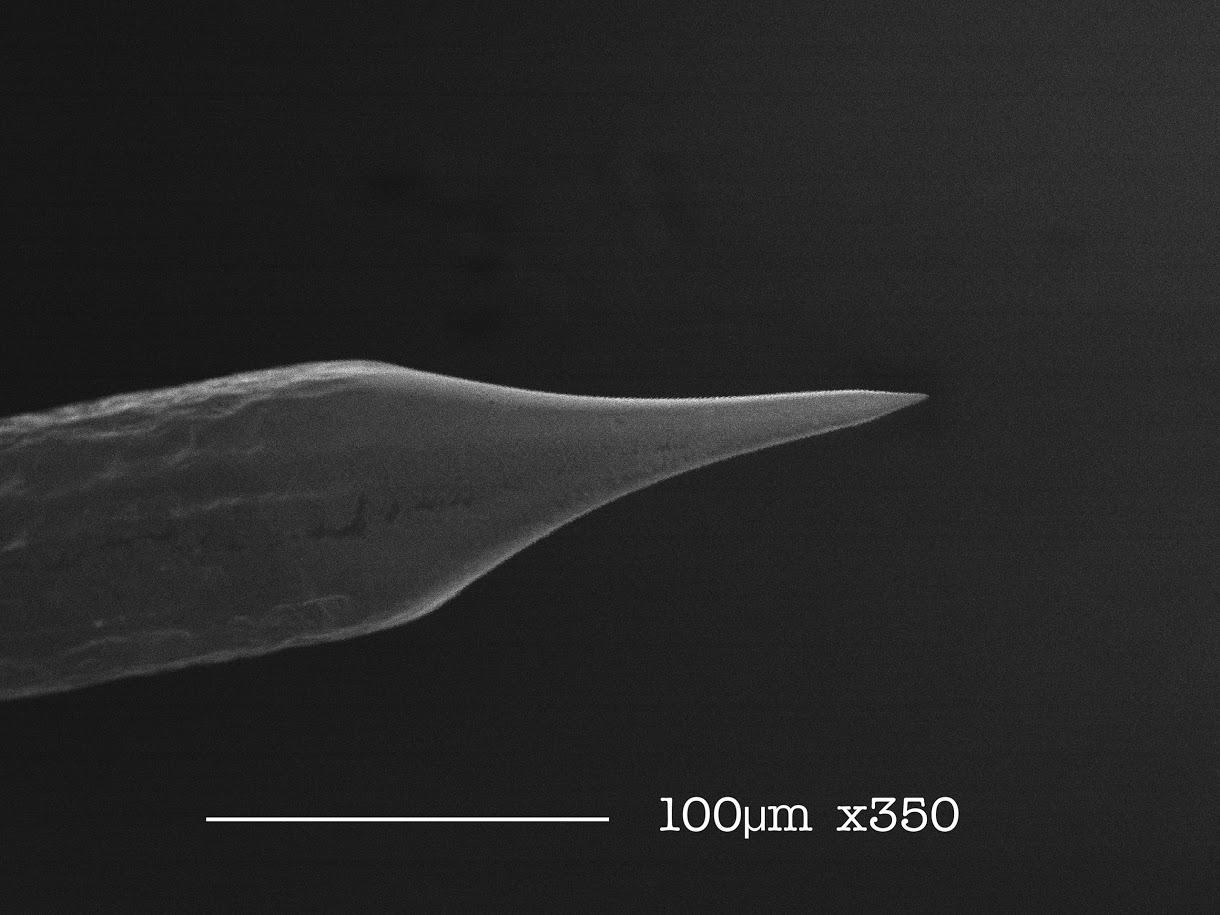 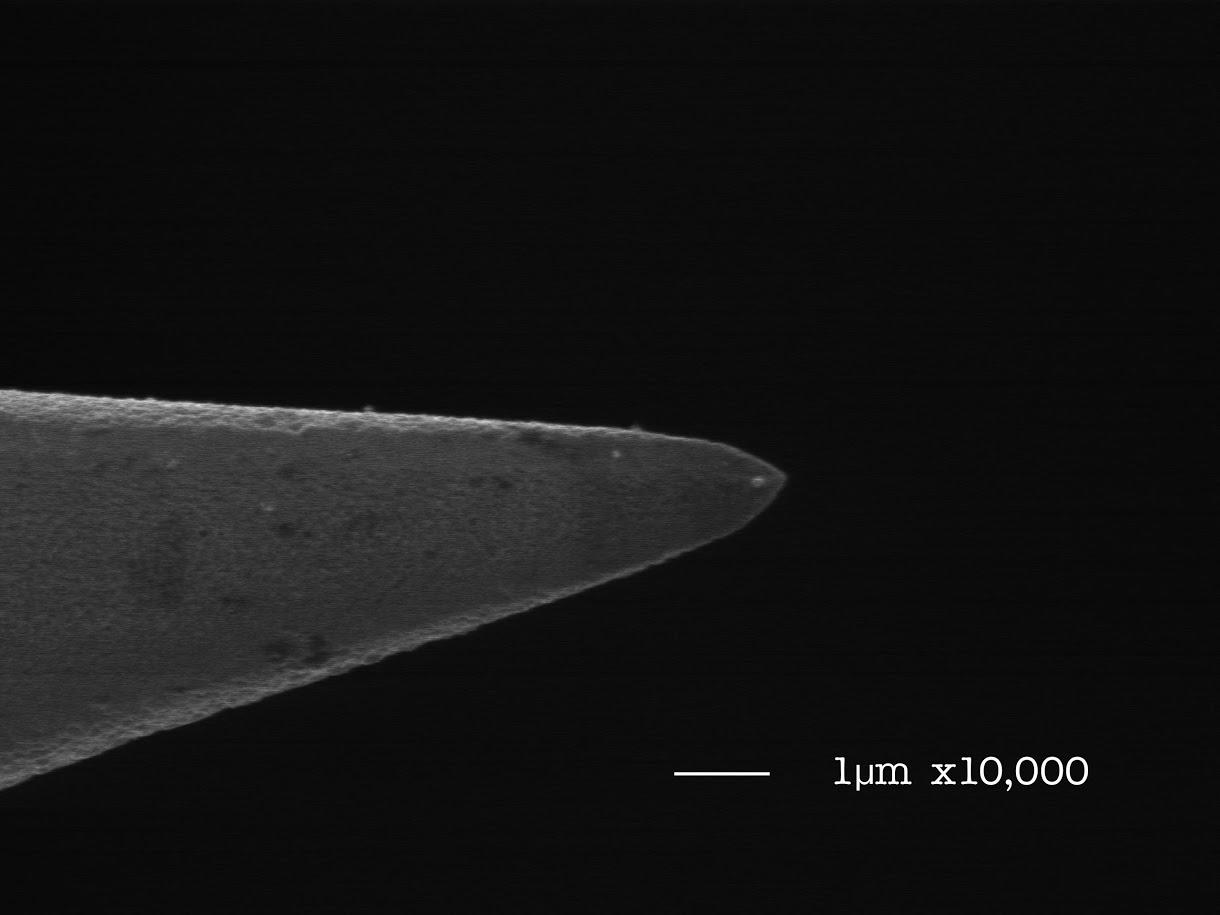 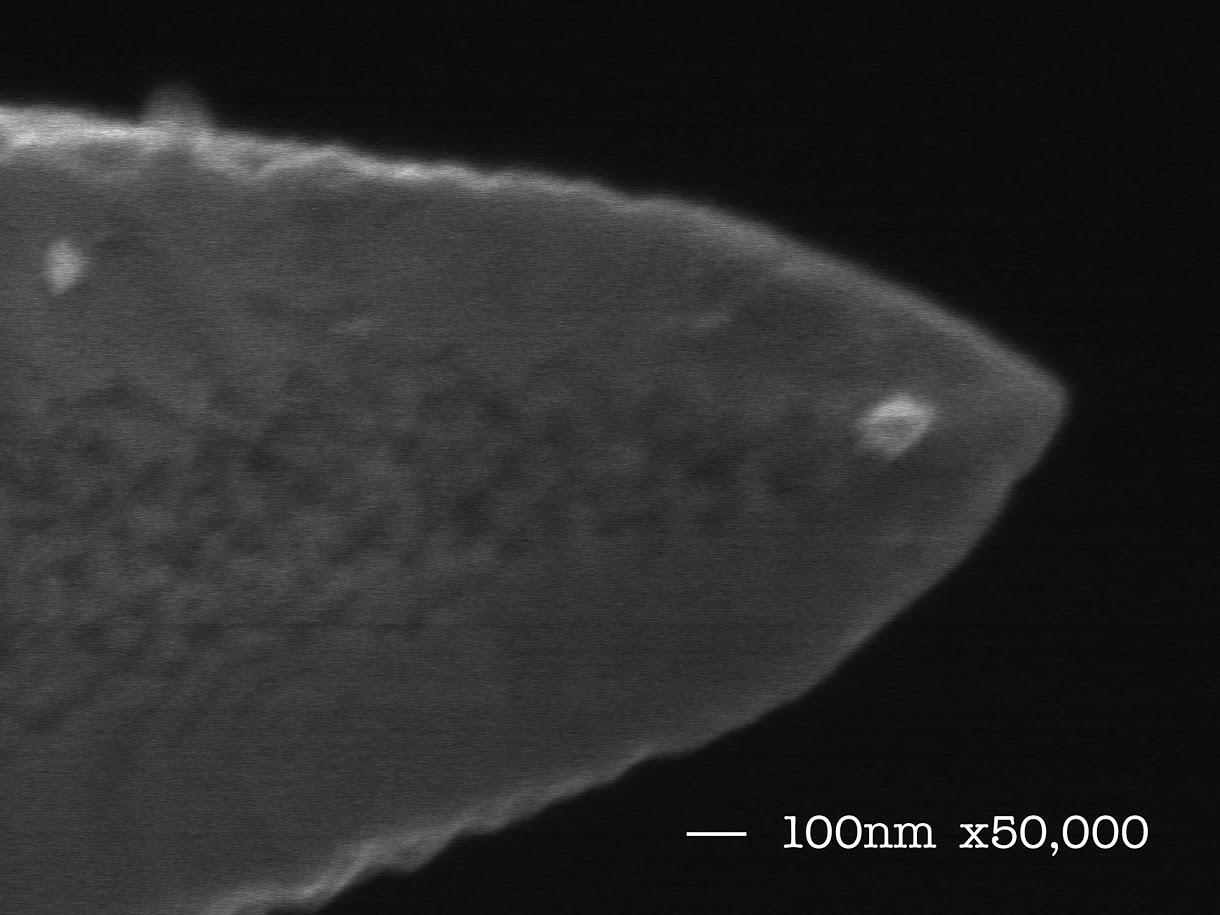 48 hours later...
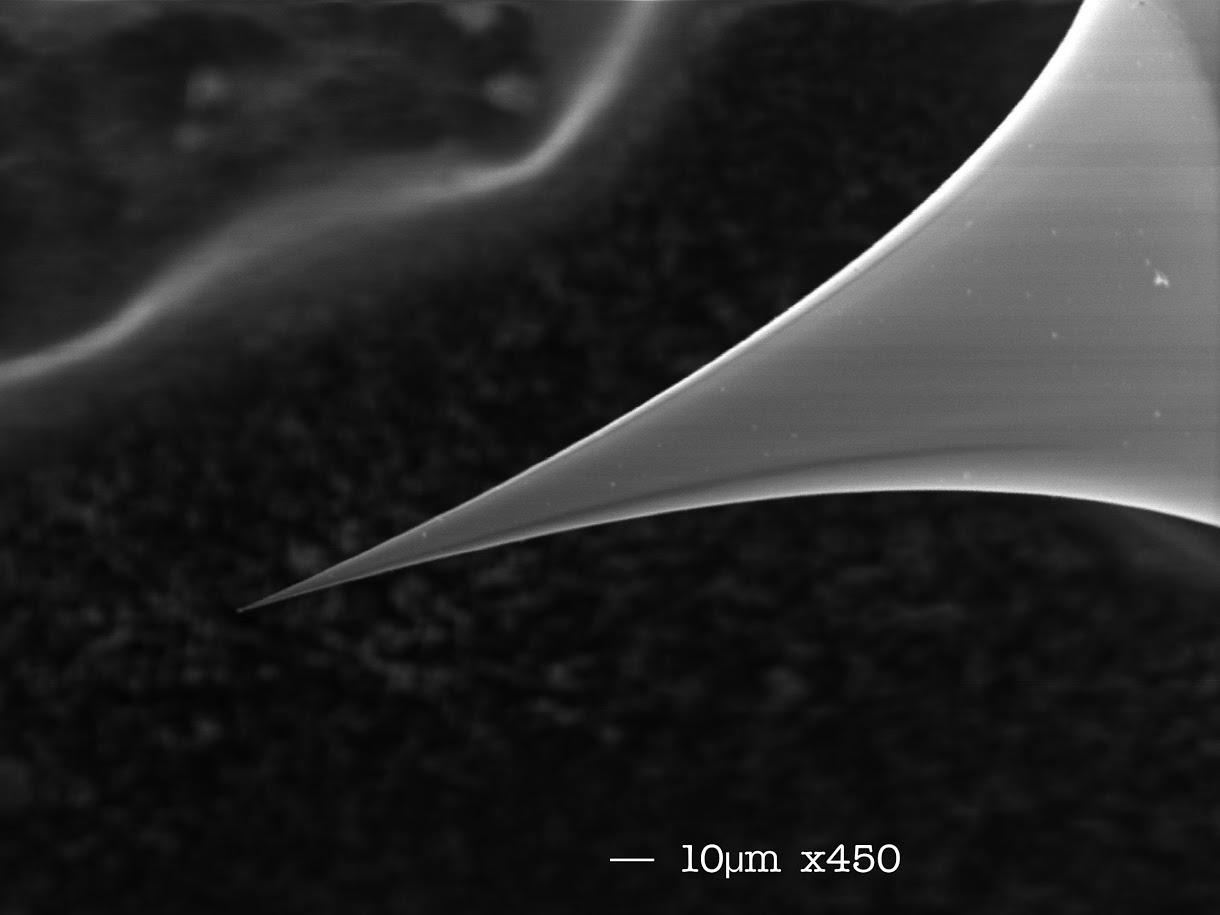 [Speaker Notes: The original broken tip.]
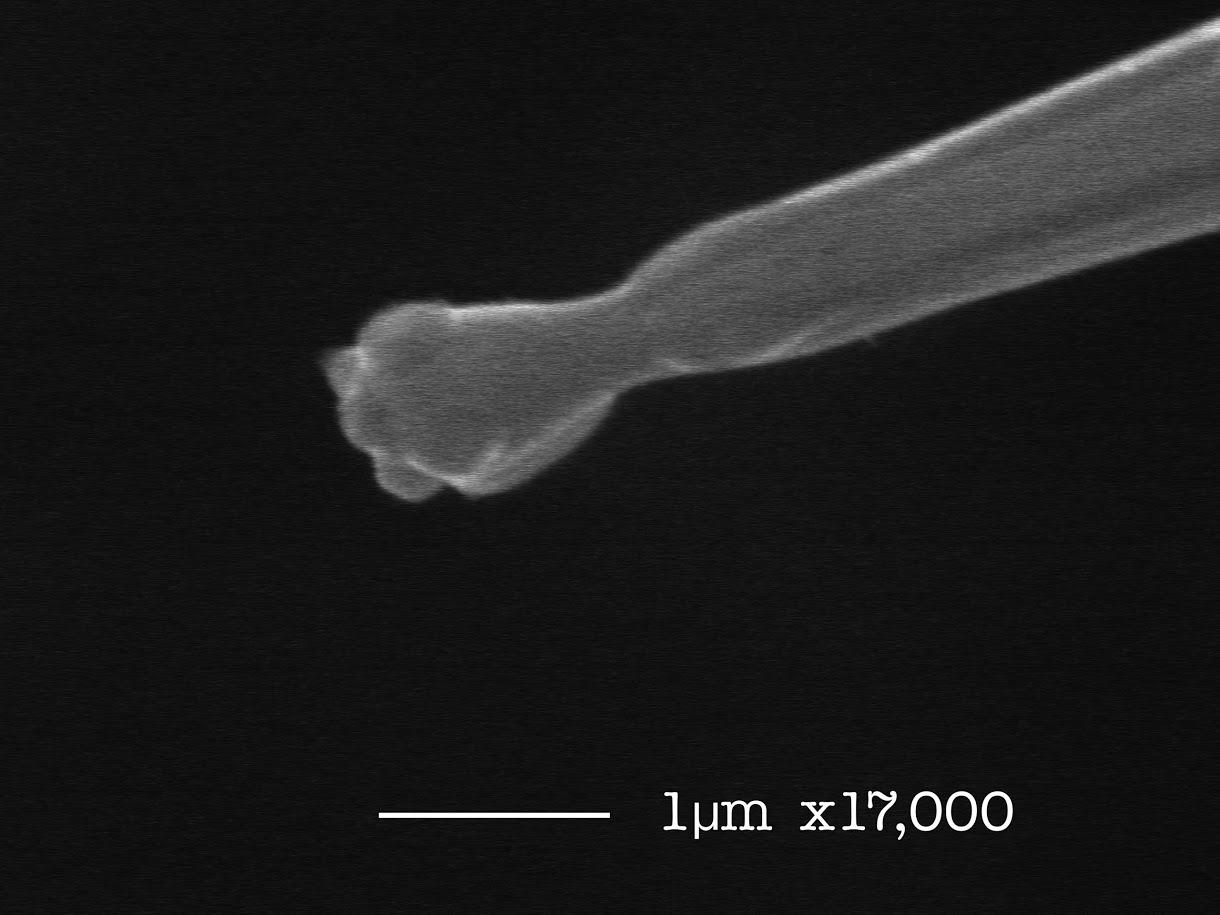 [Speaker Notes: Tungsten migrated and combined with random scope junk to make this bullfrog.]
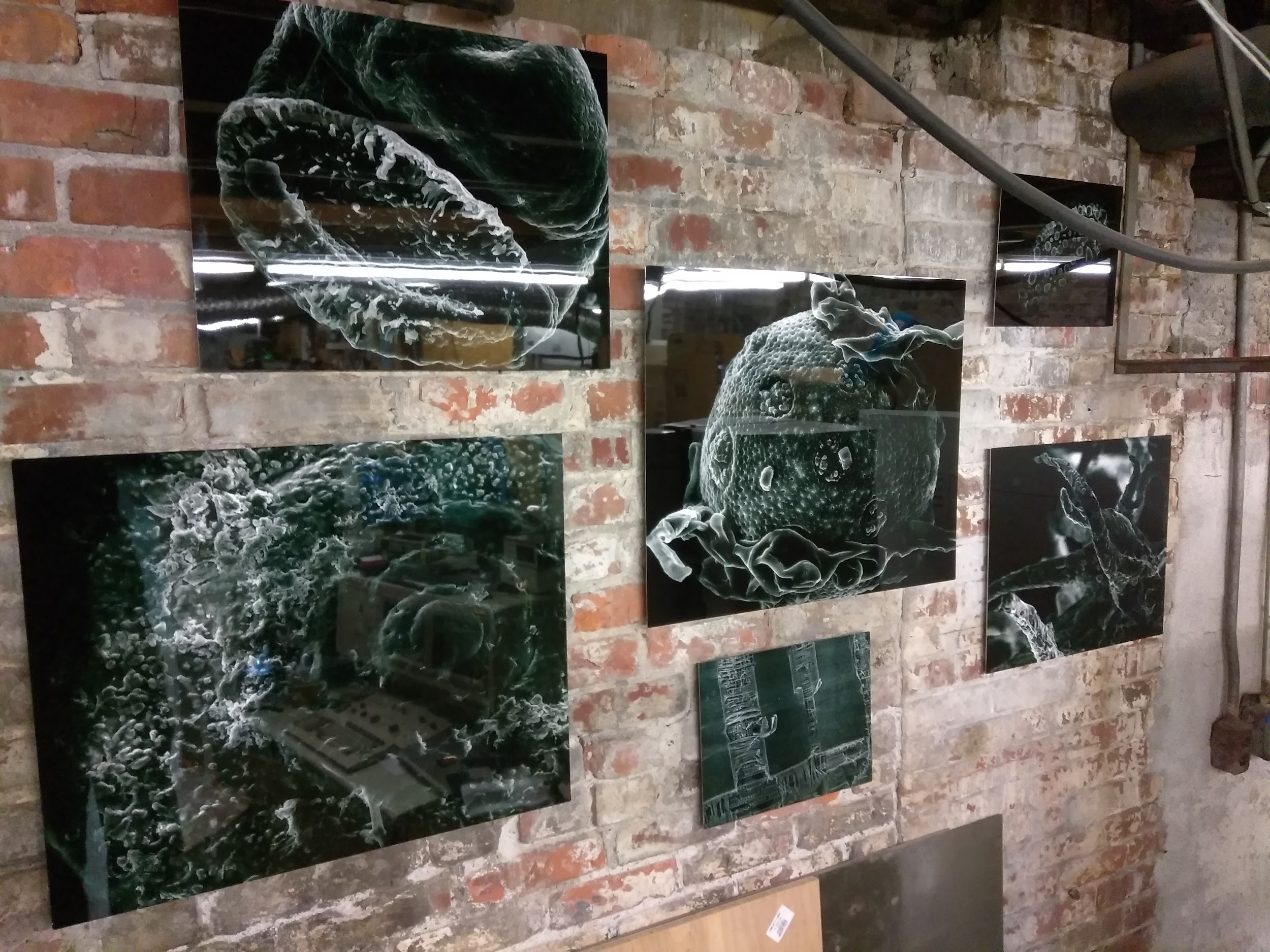 Gallery of tiny things
[Speaker Notes: Gold on carbon, x22,000]
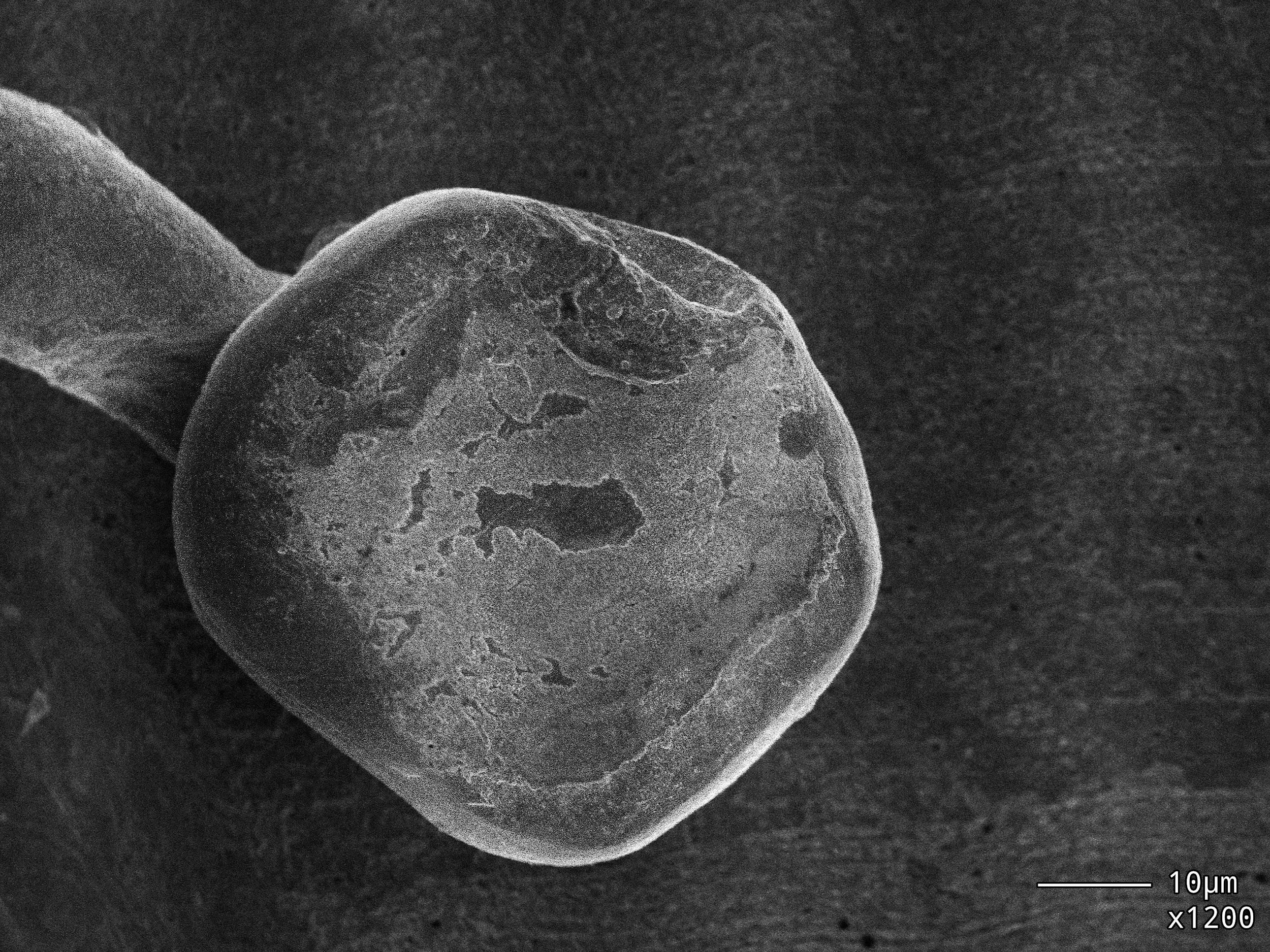 Yubikey
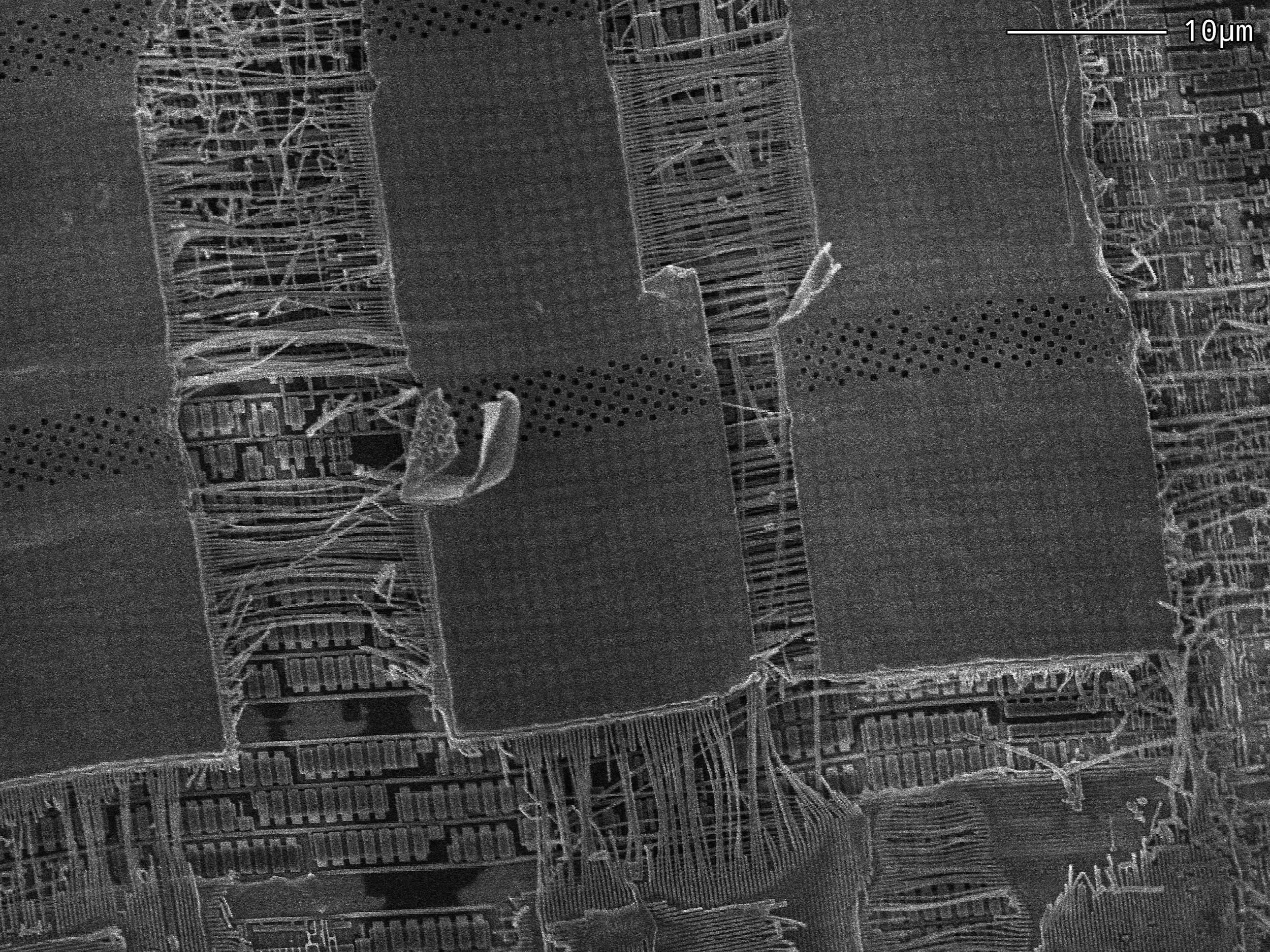 [Speaker Notes: Yubikey]
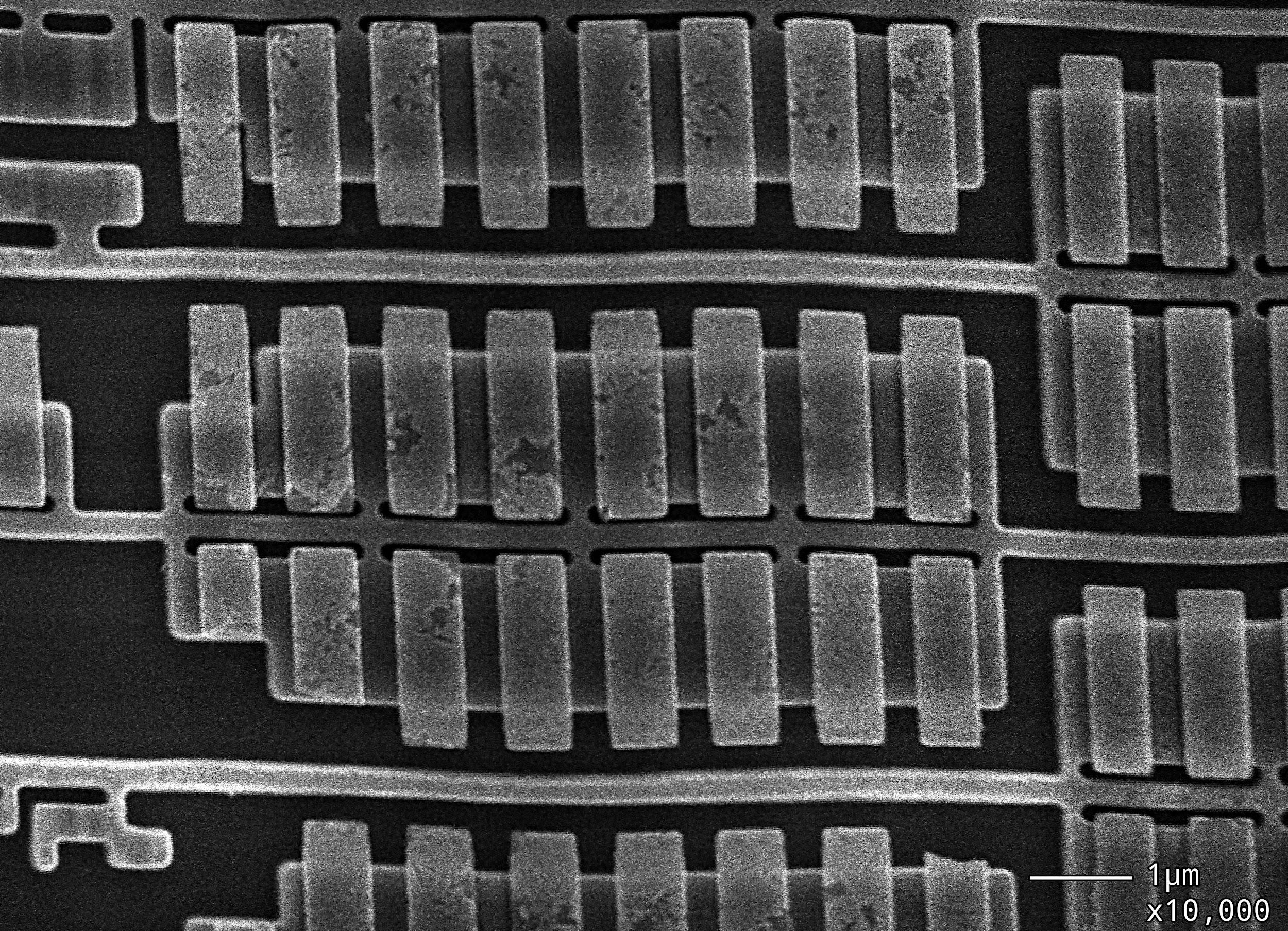 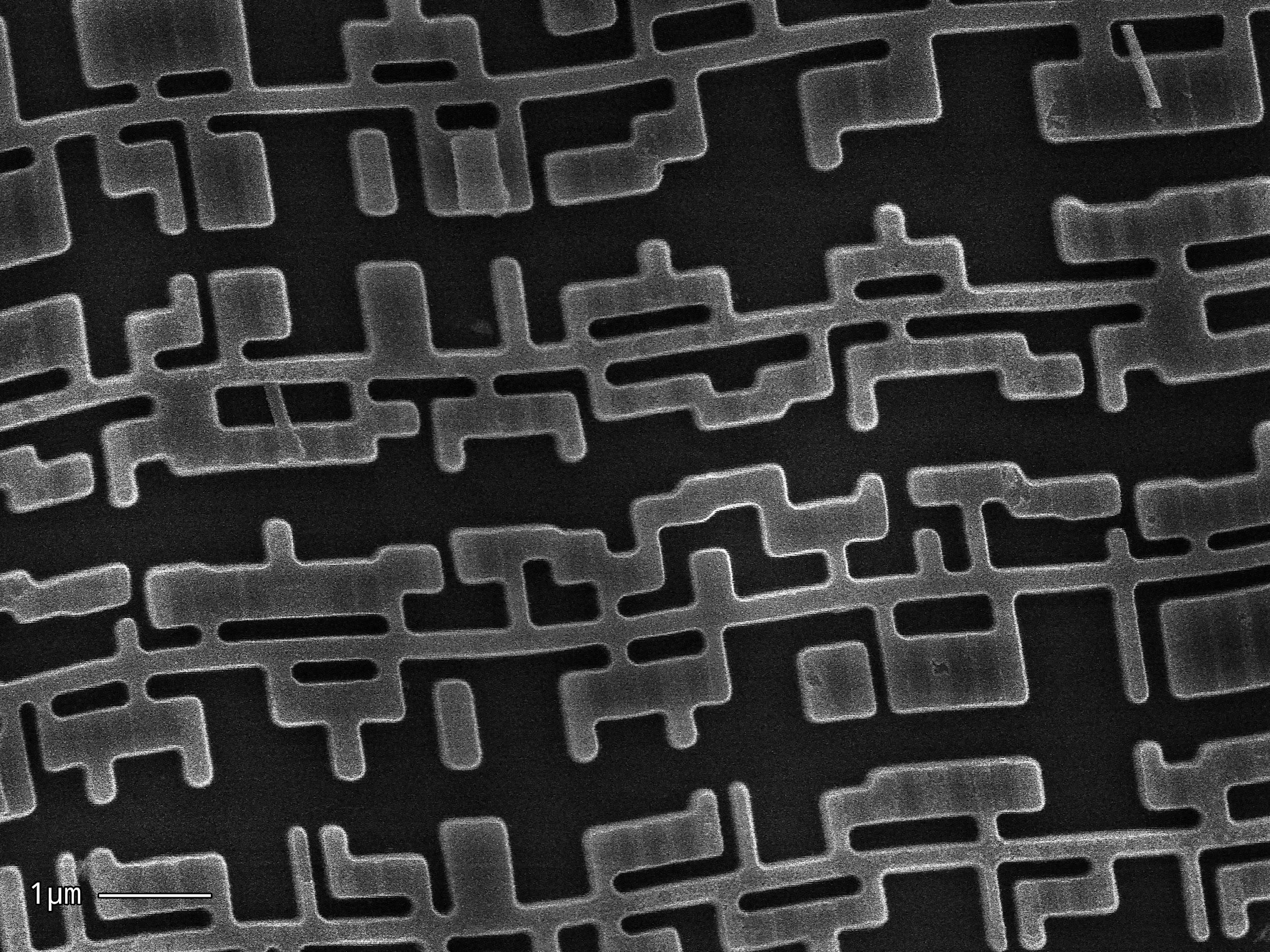 INSECT ALERT!
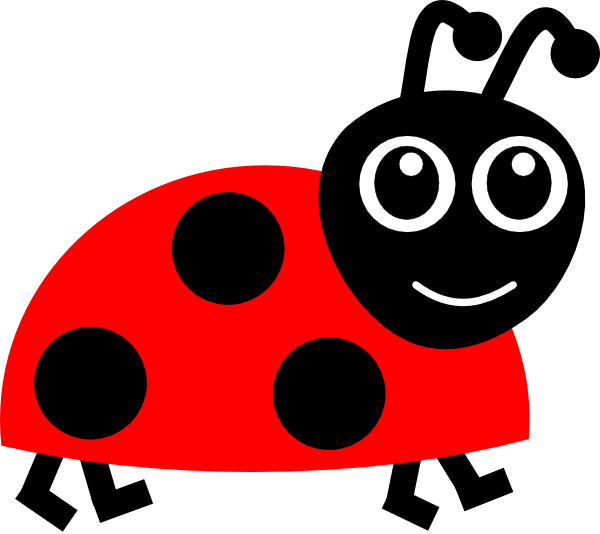 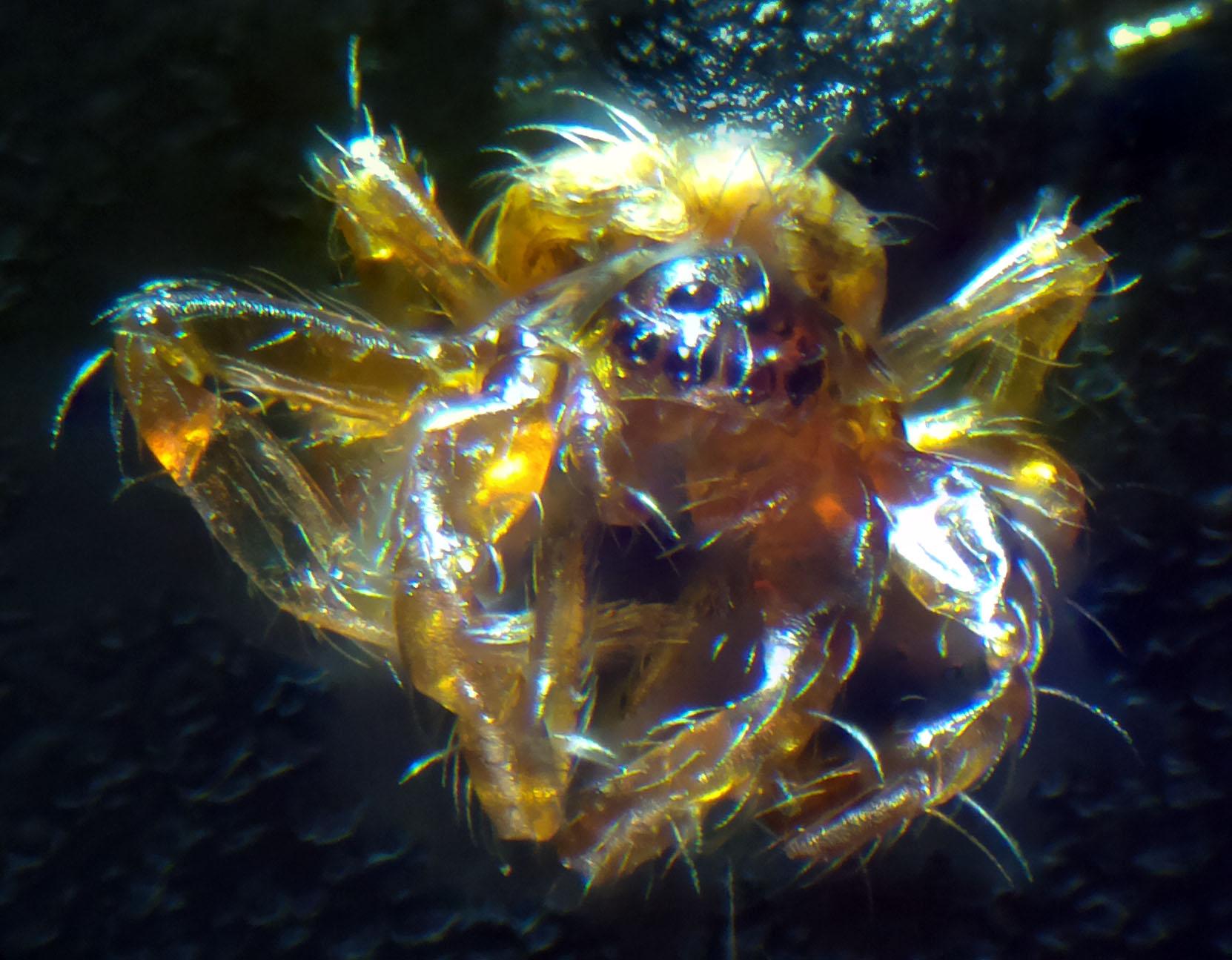 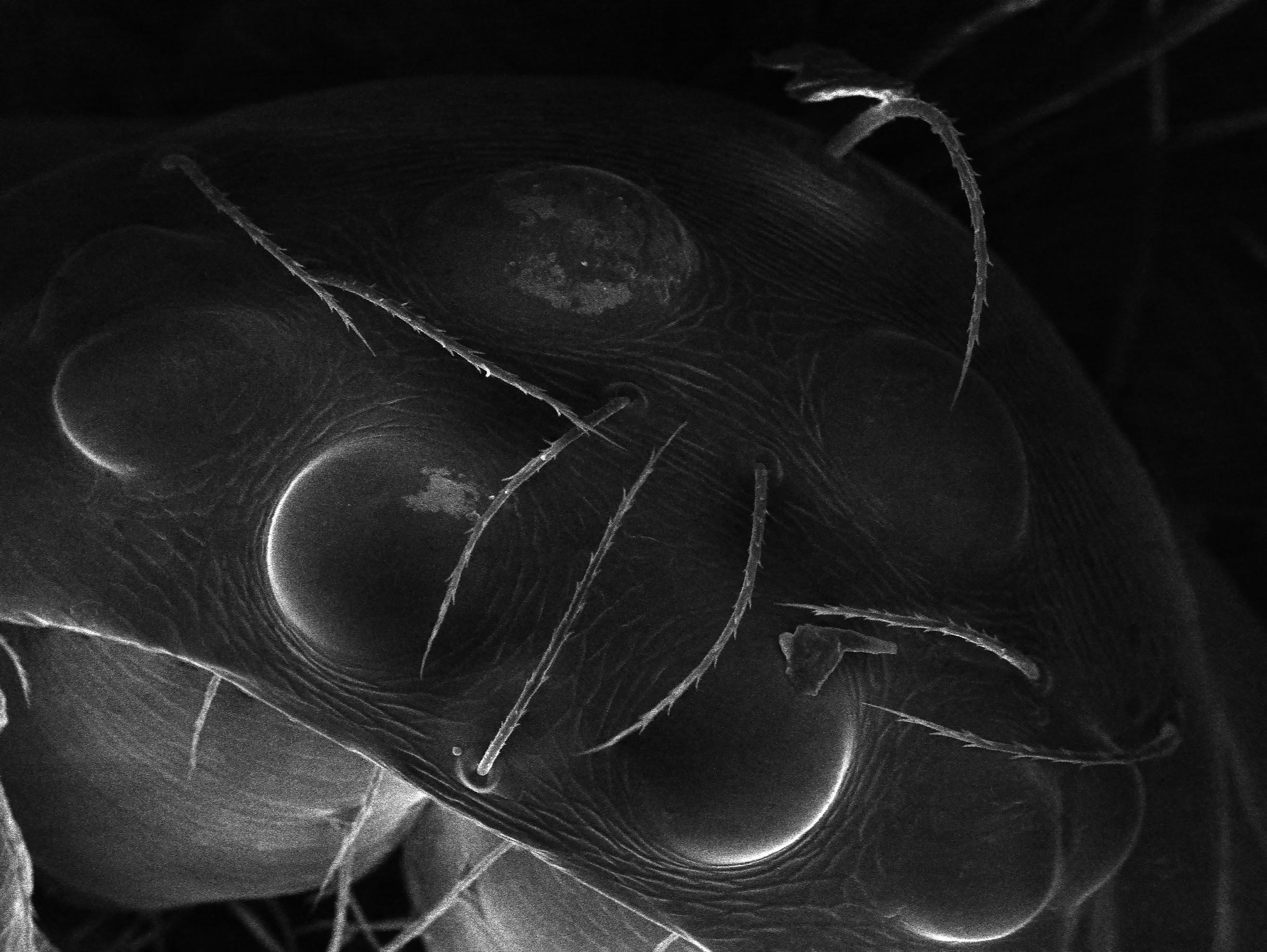 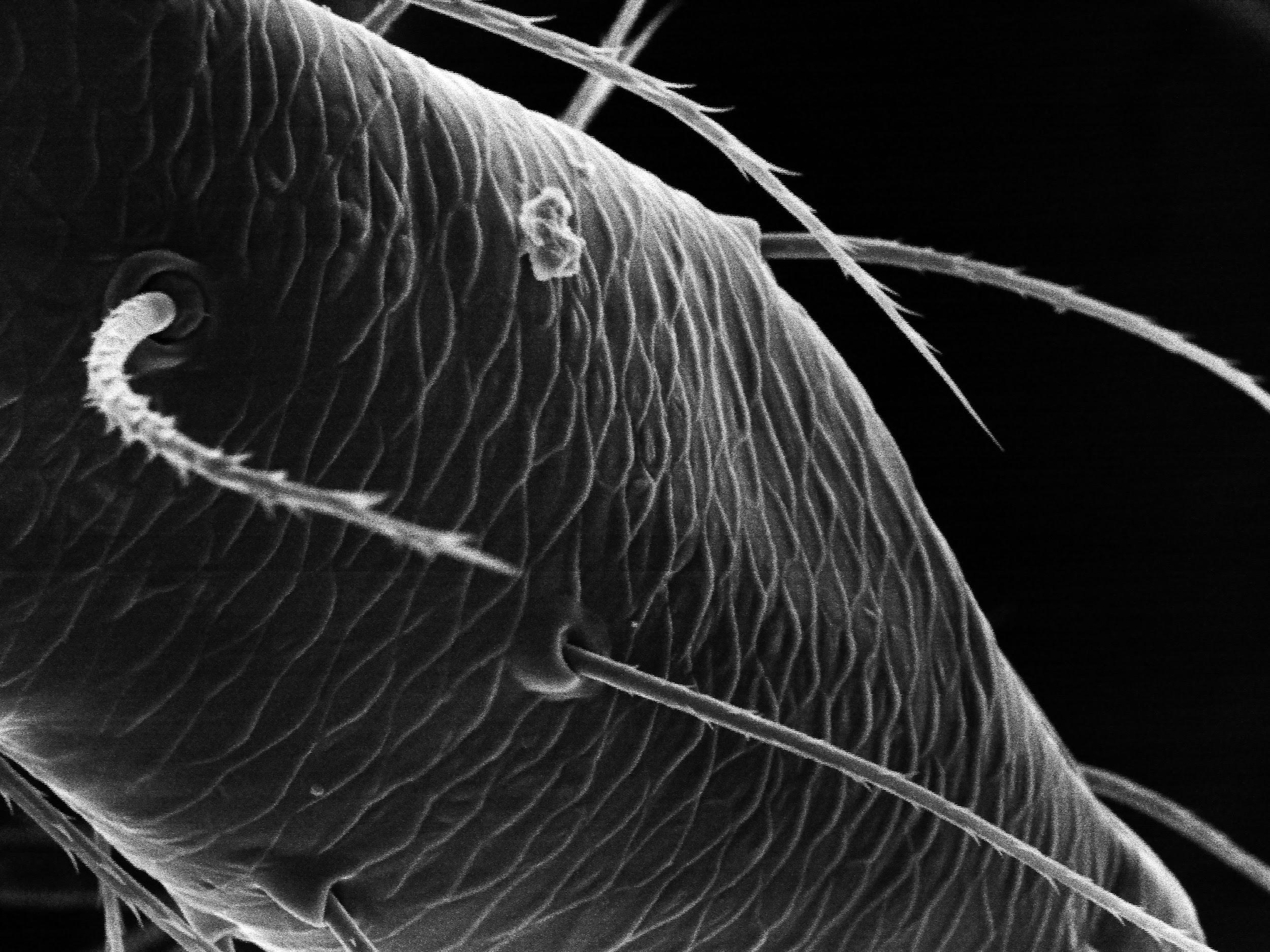 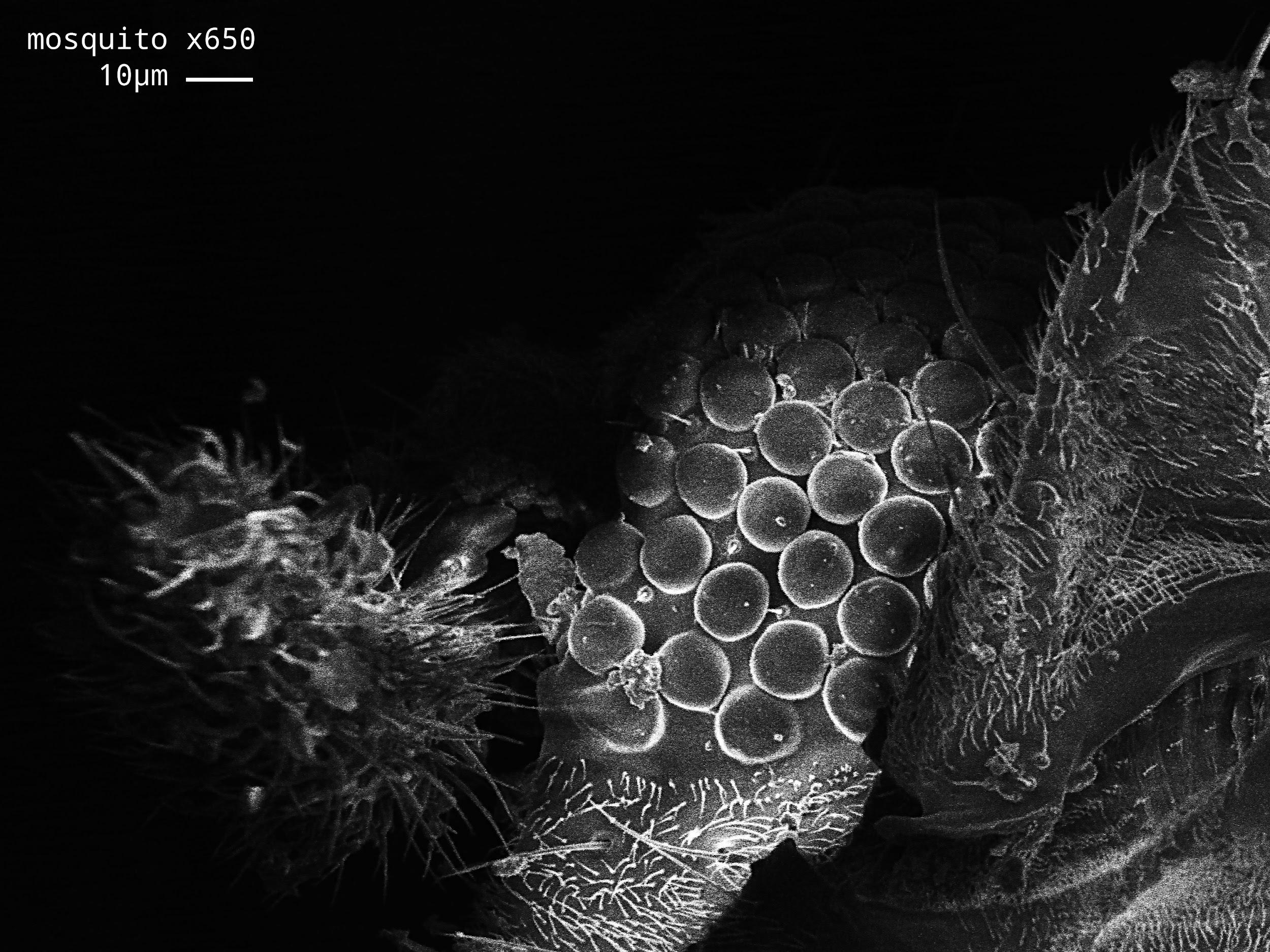 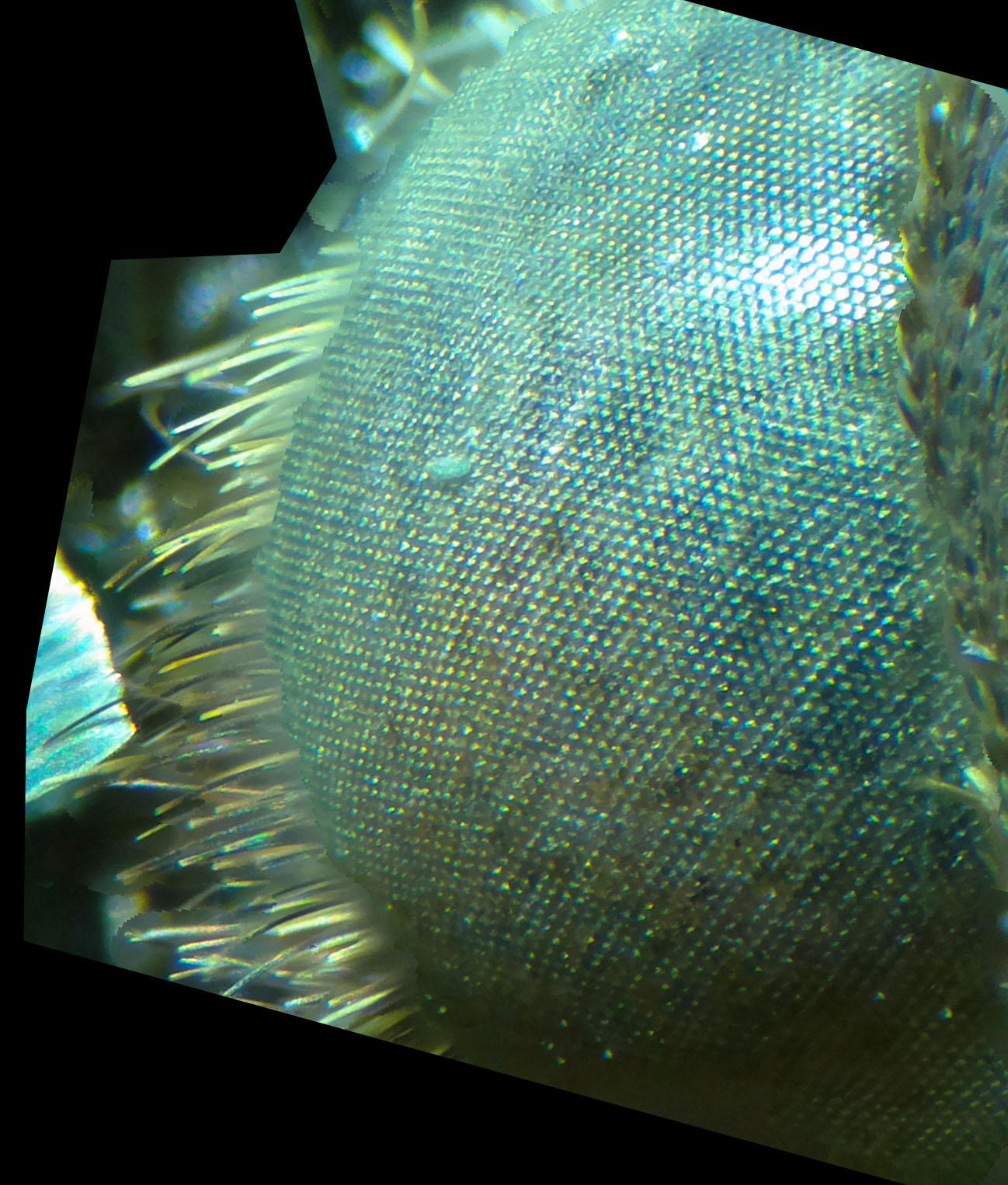 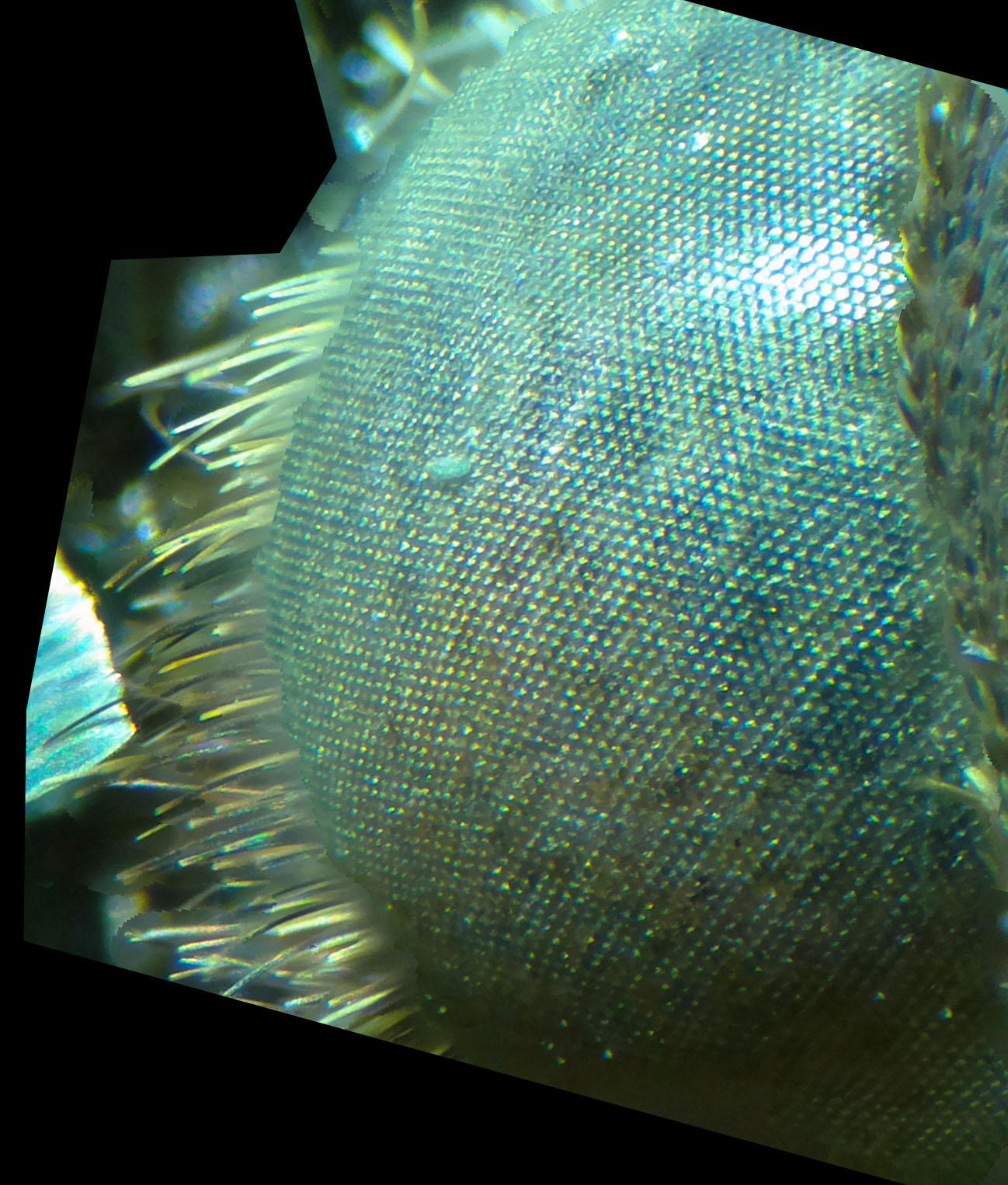 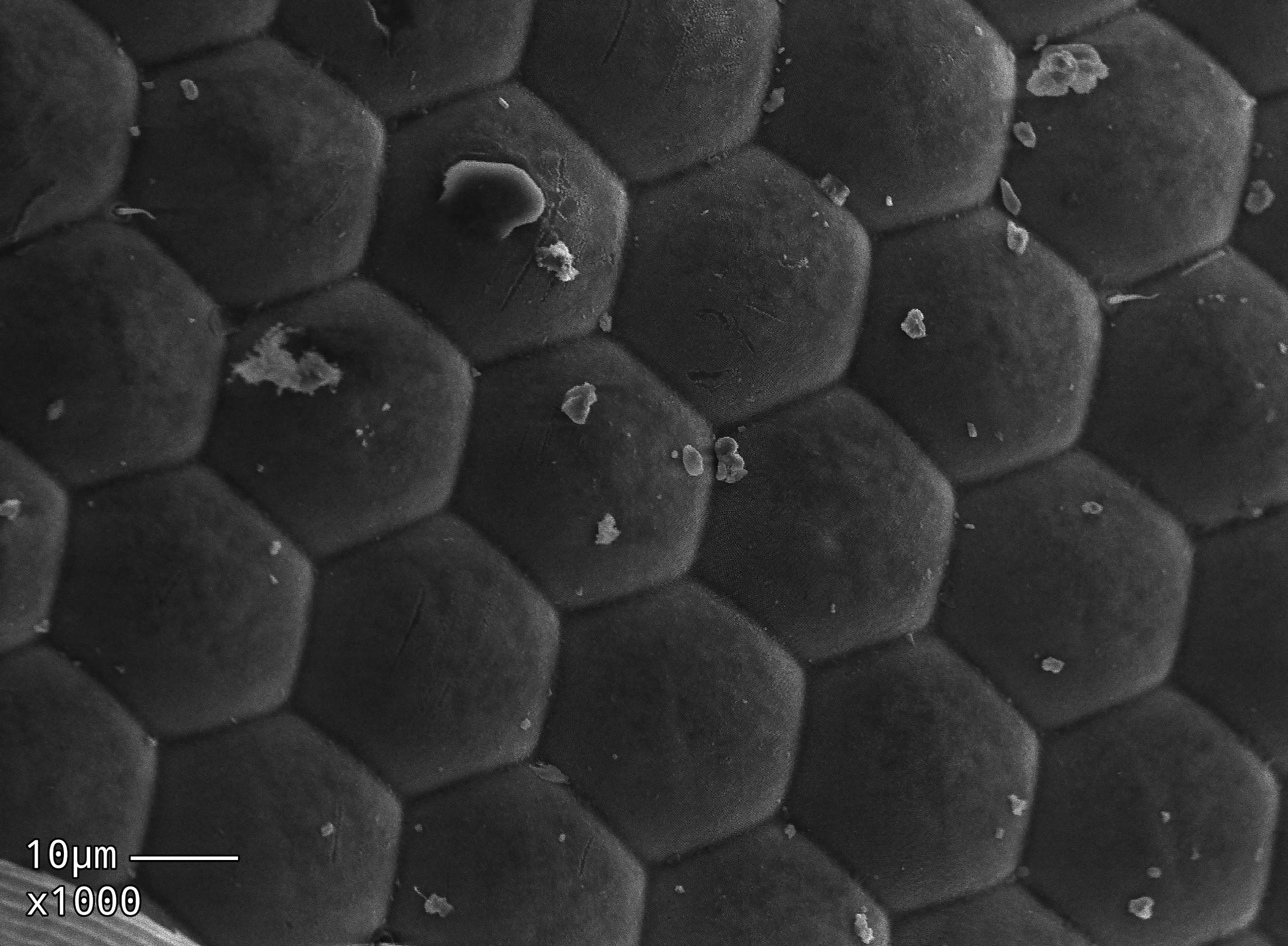 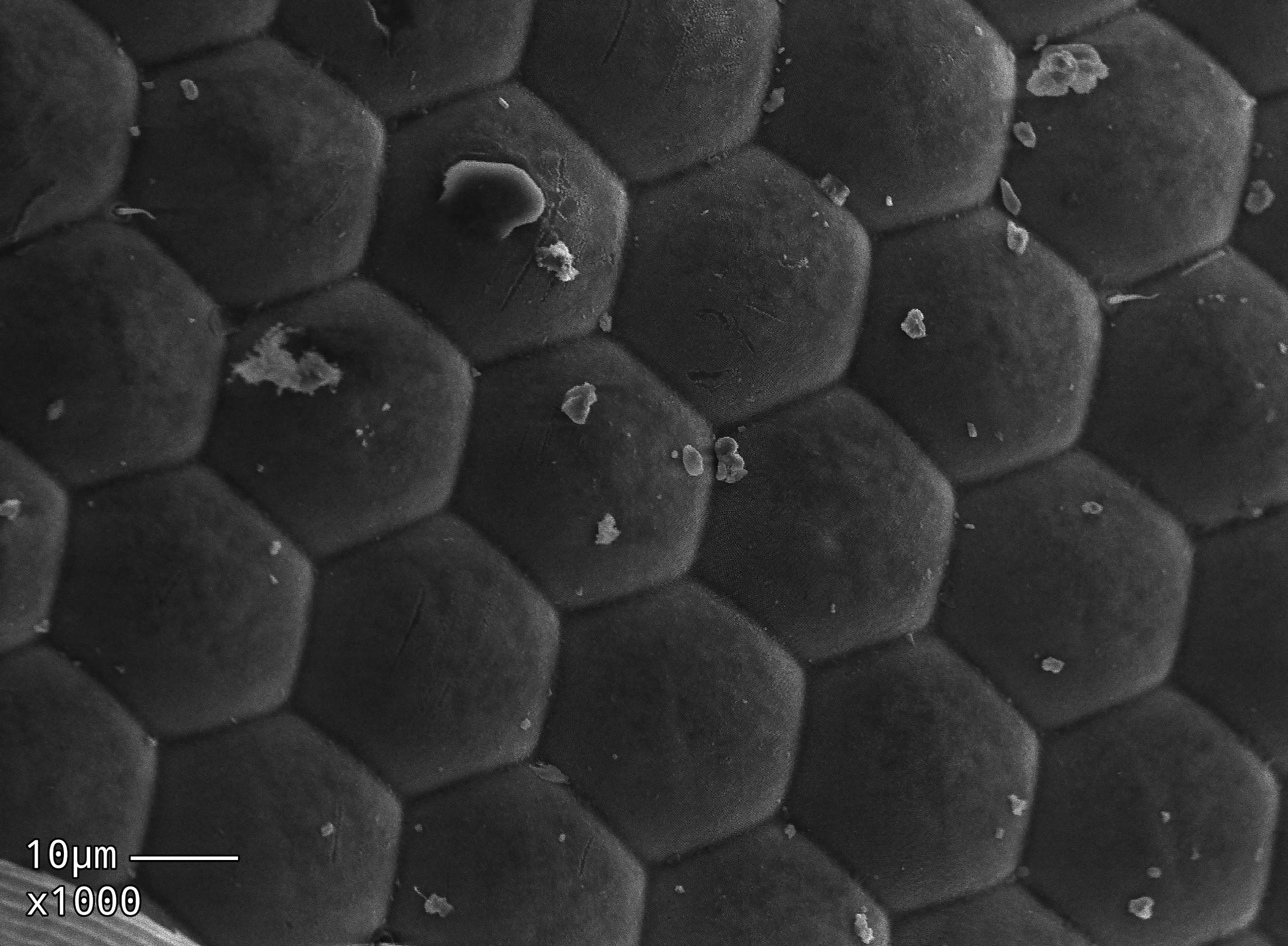 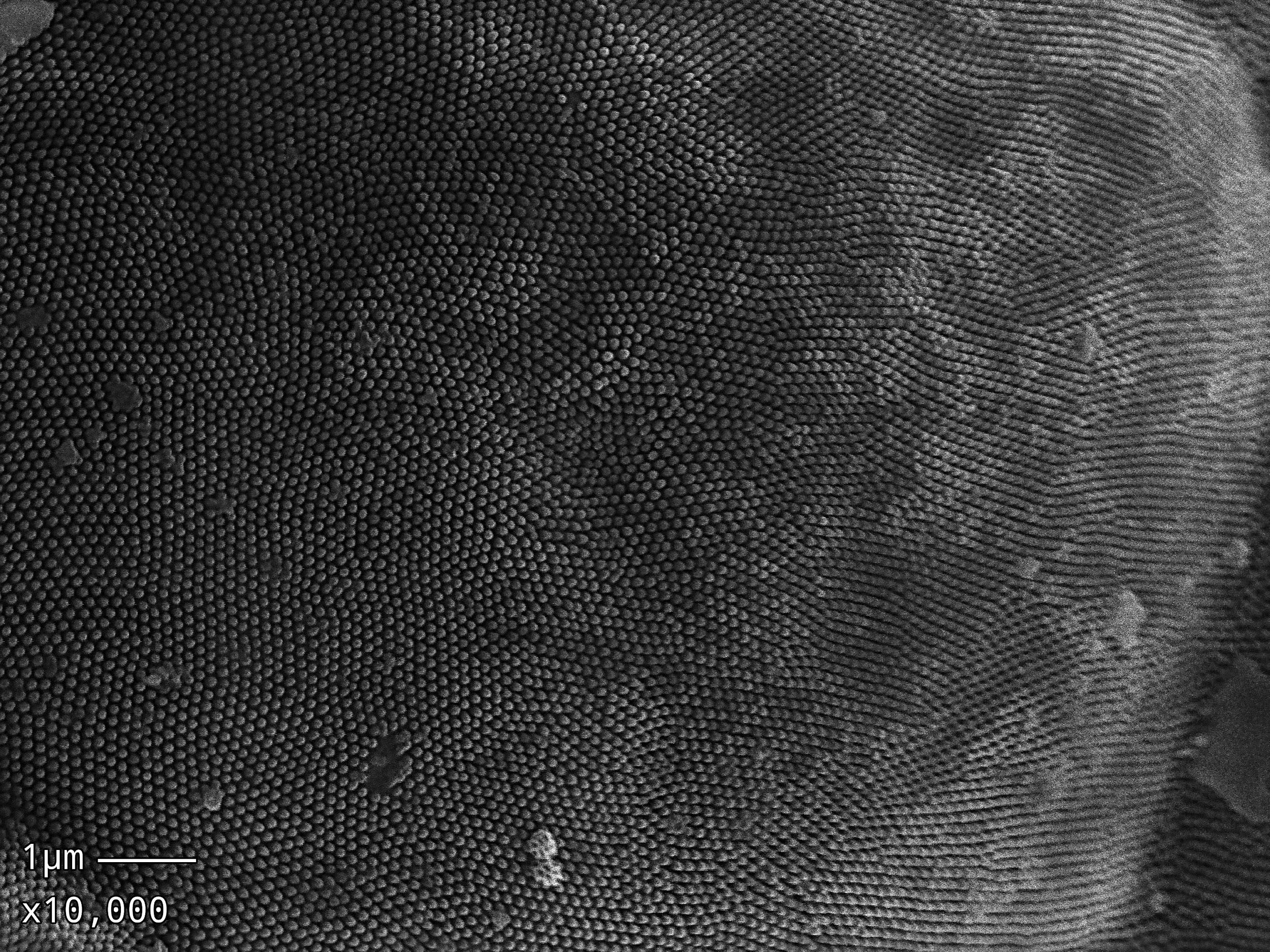 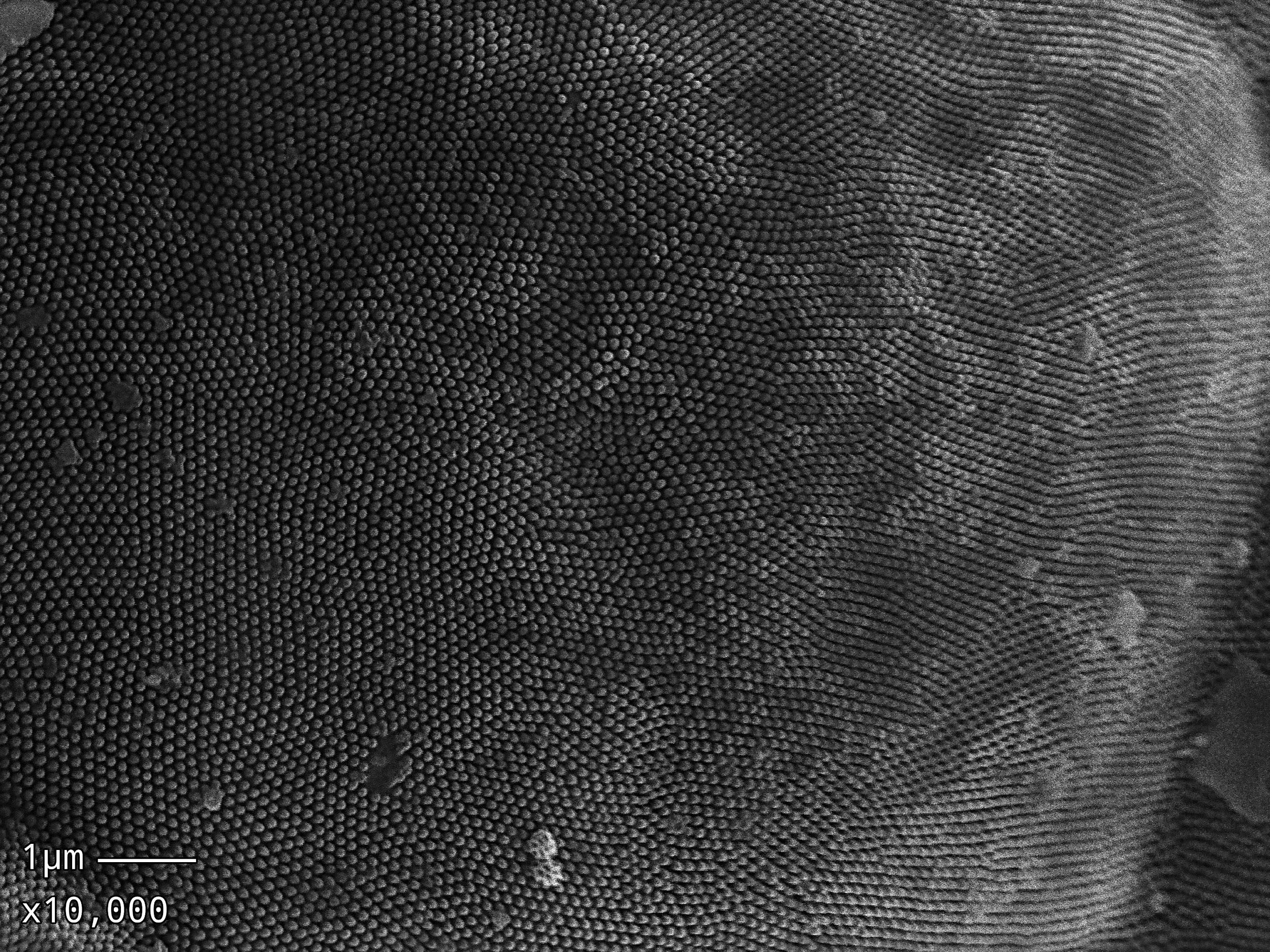 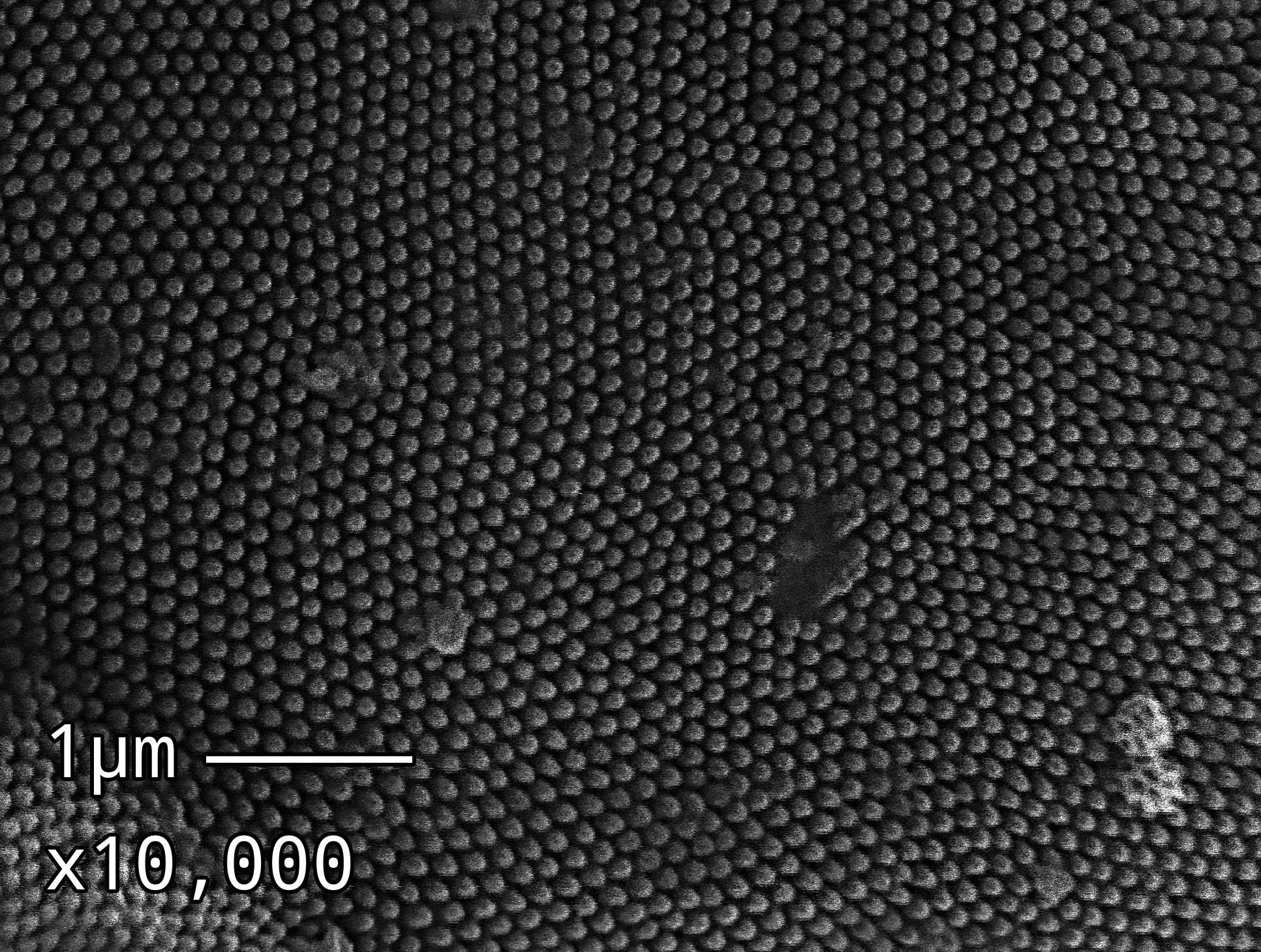 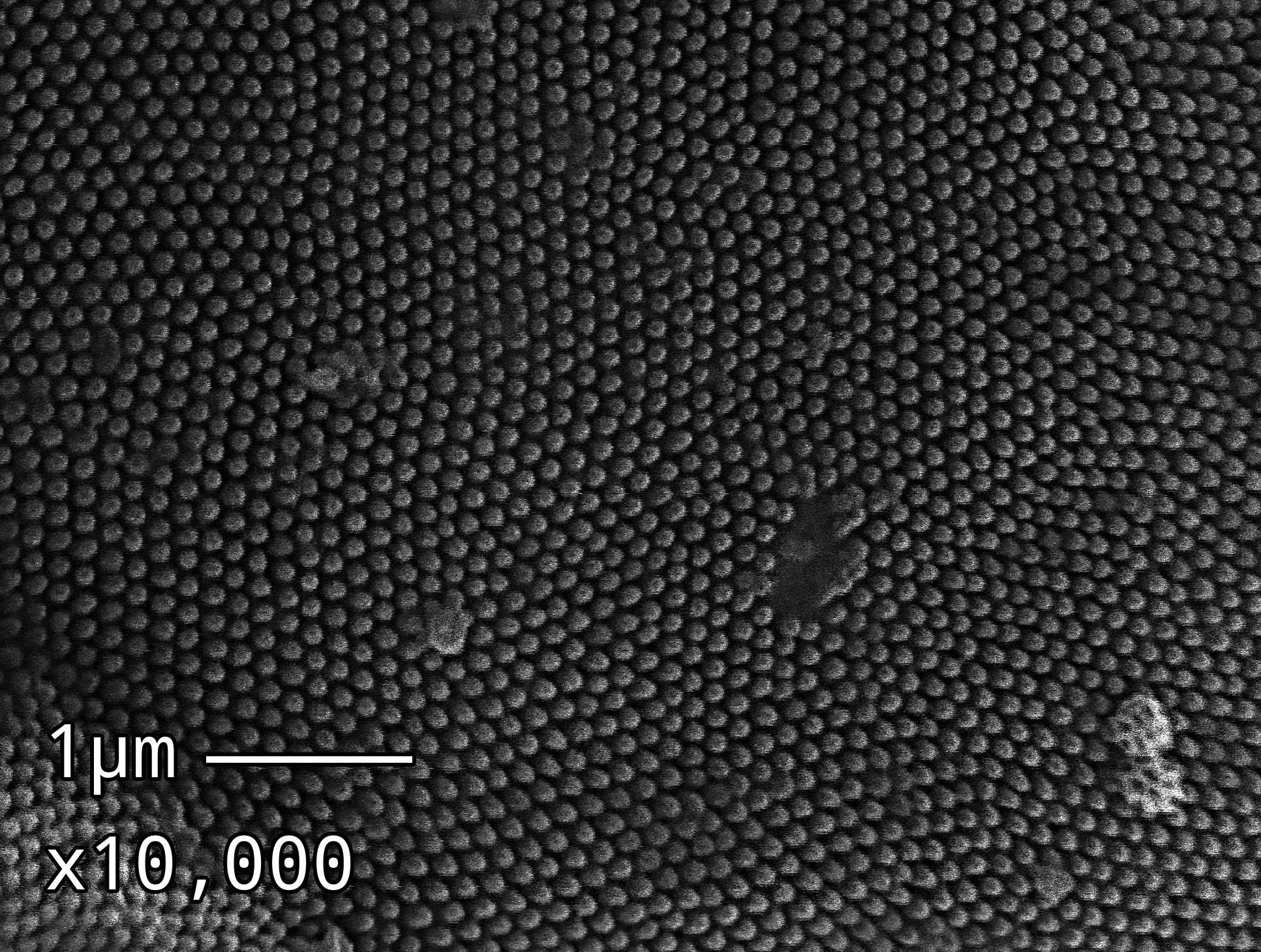 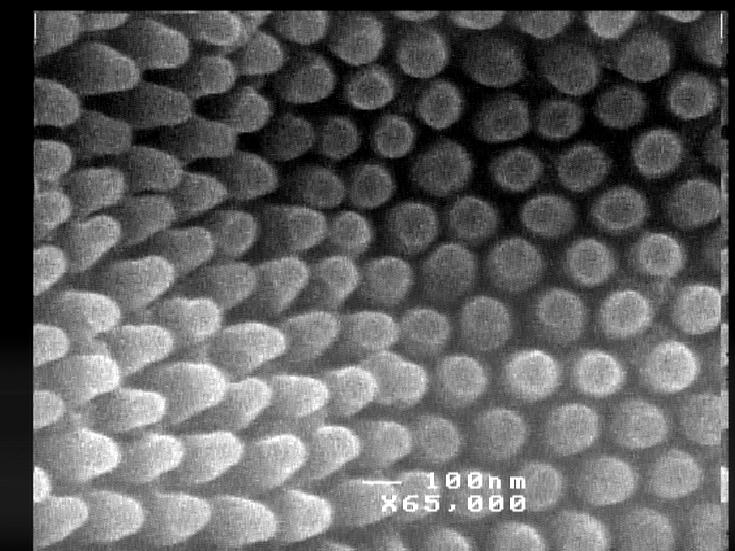 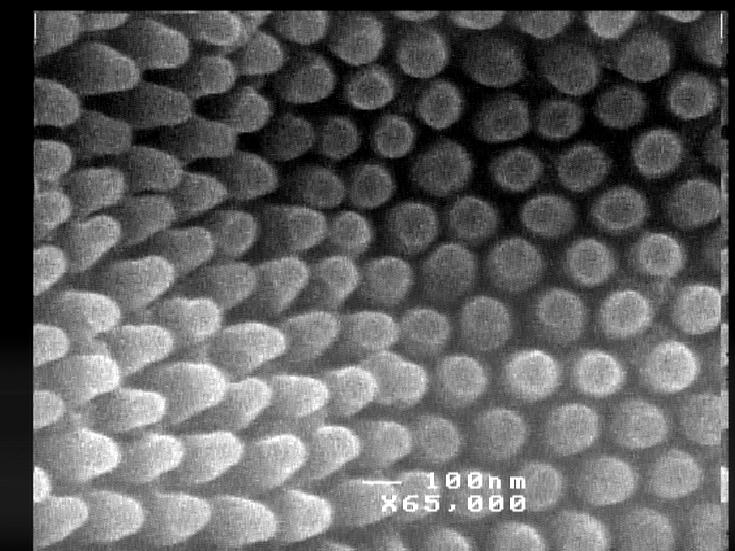 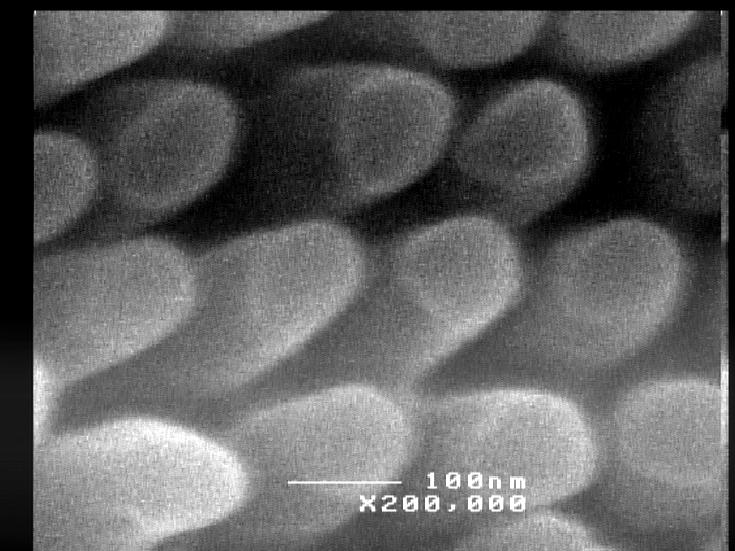 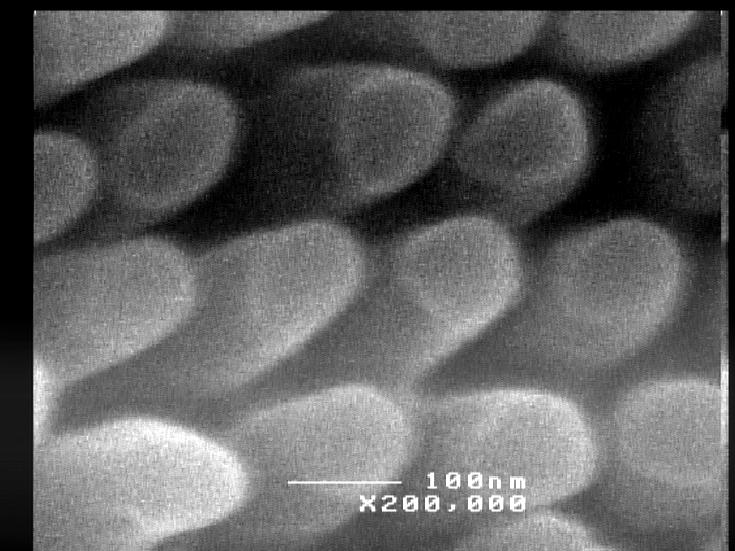 DNA: much deeper to go! 
  2nm diameter
  0.34nm between bases
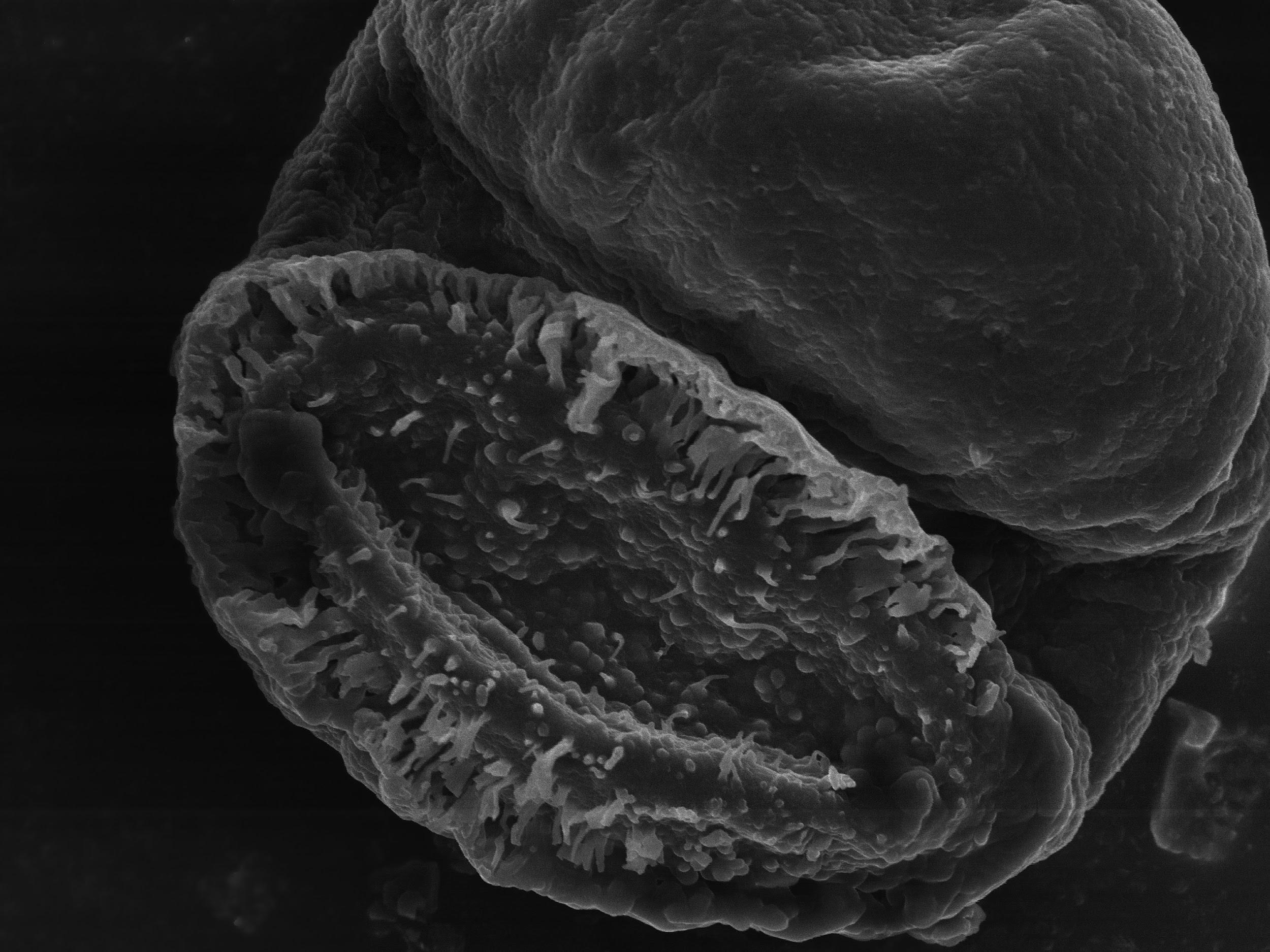 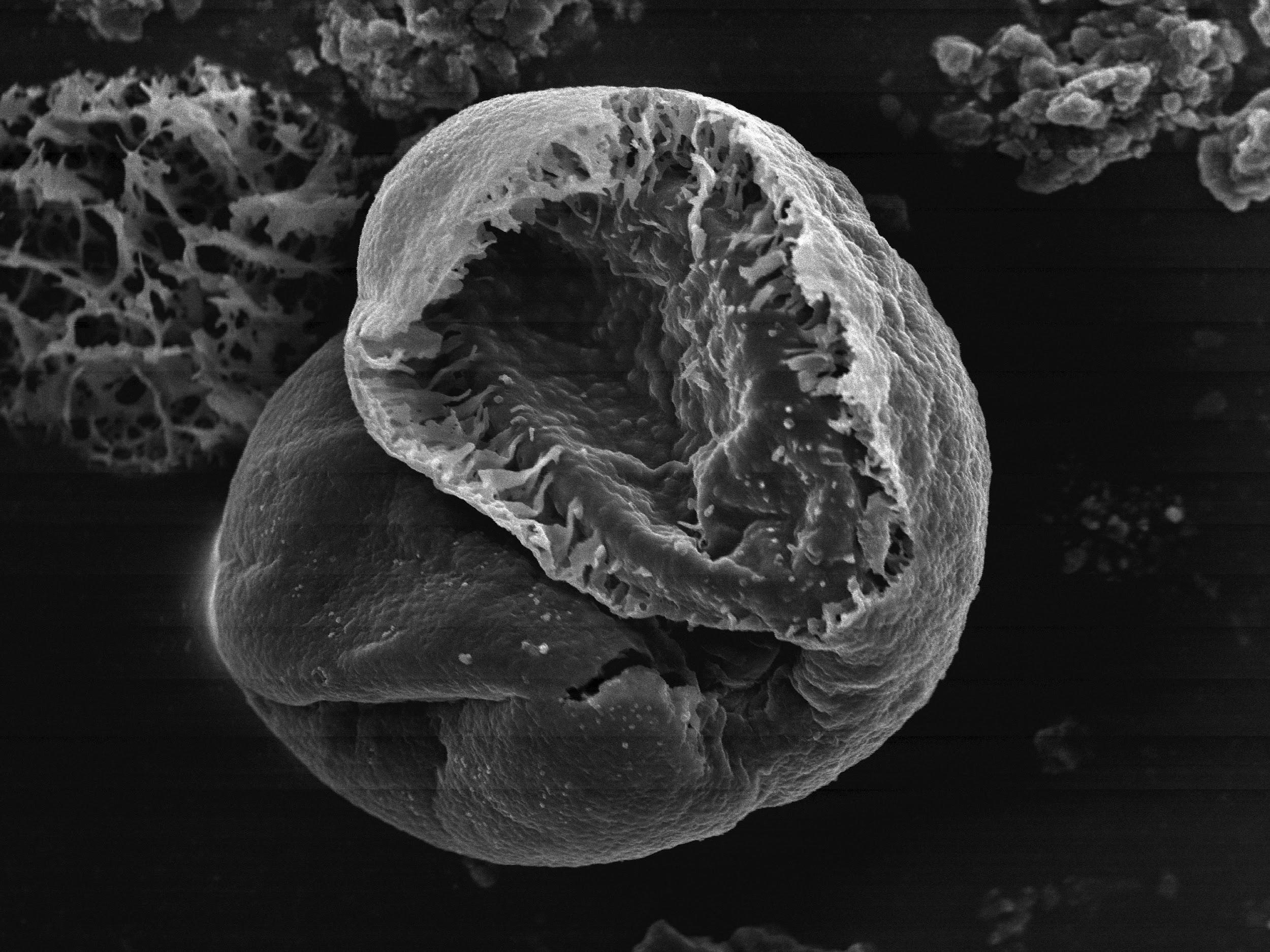 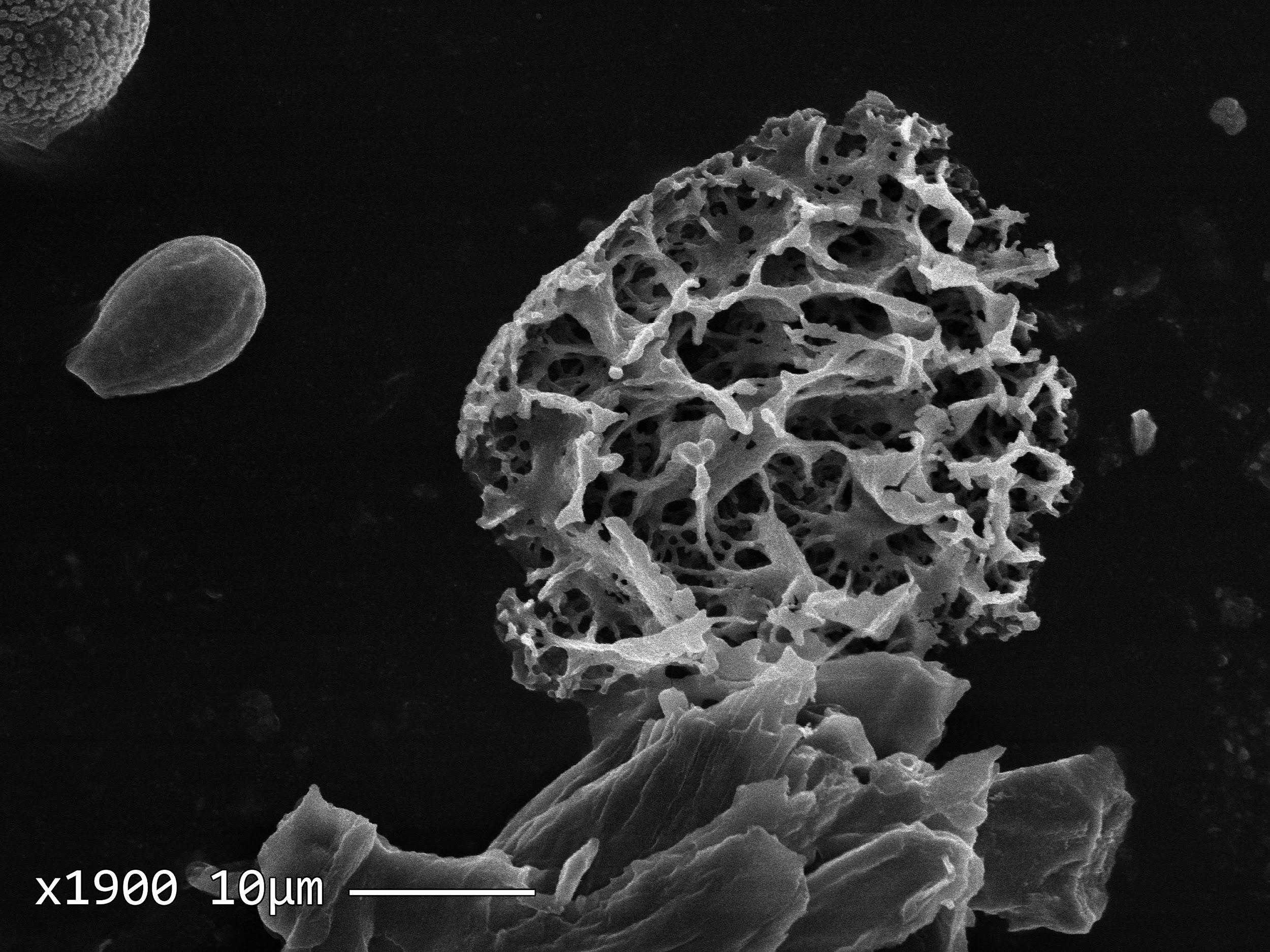 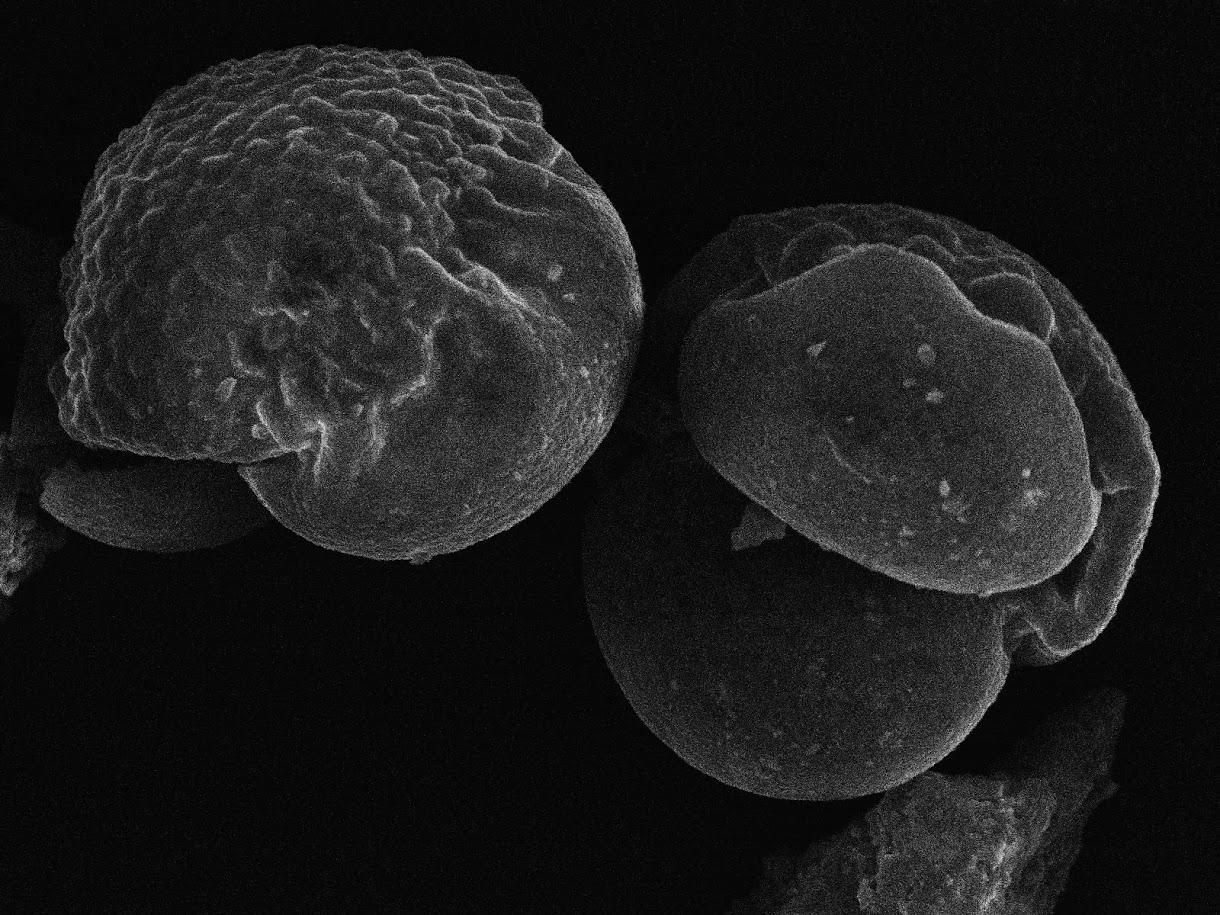 10µmpollen x2300
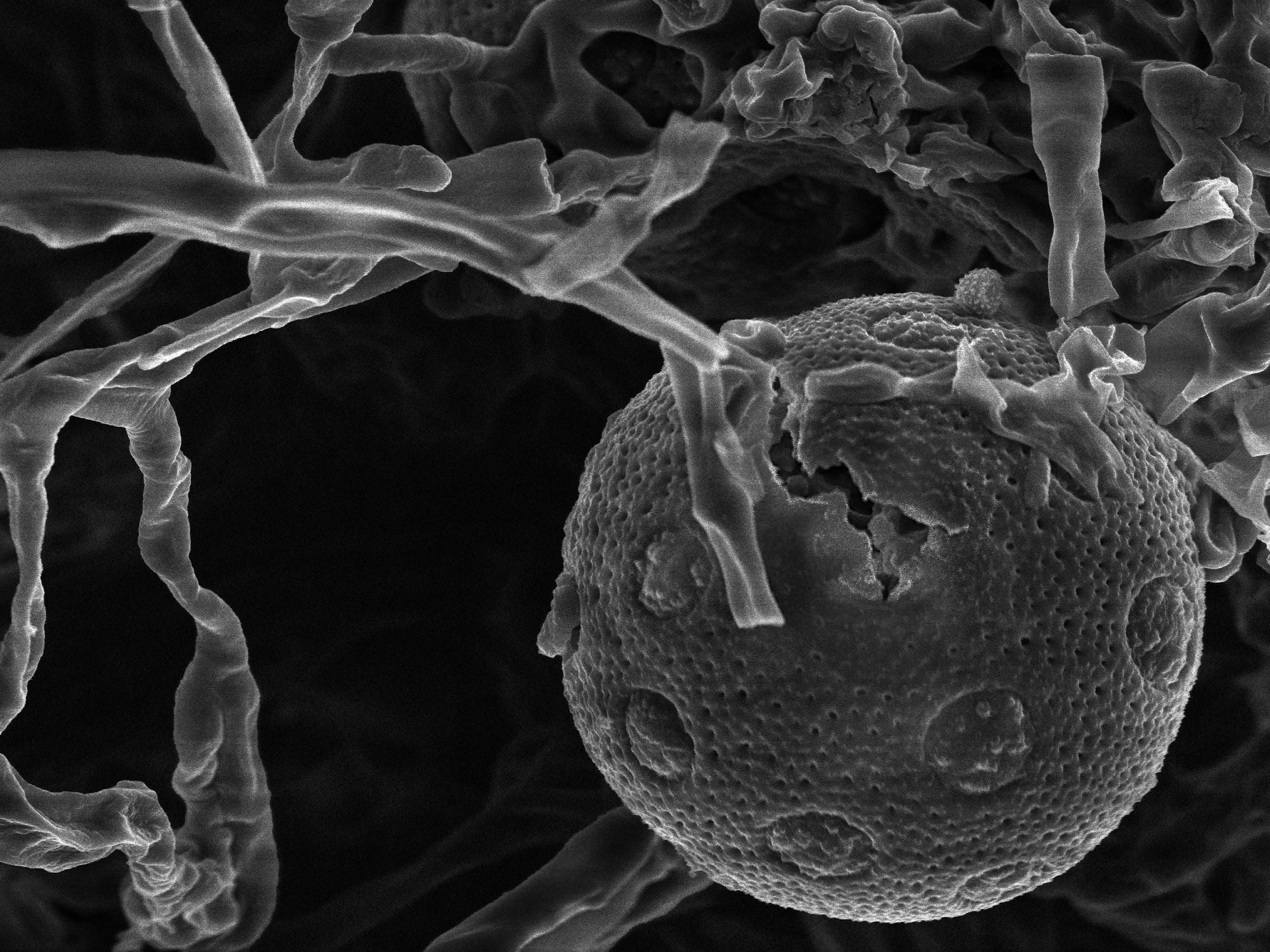 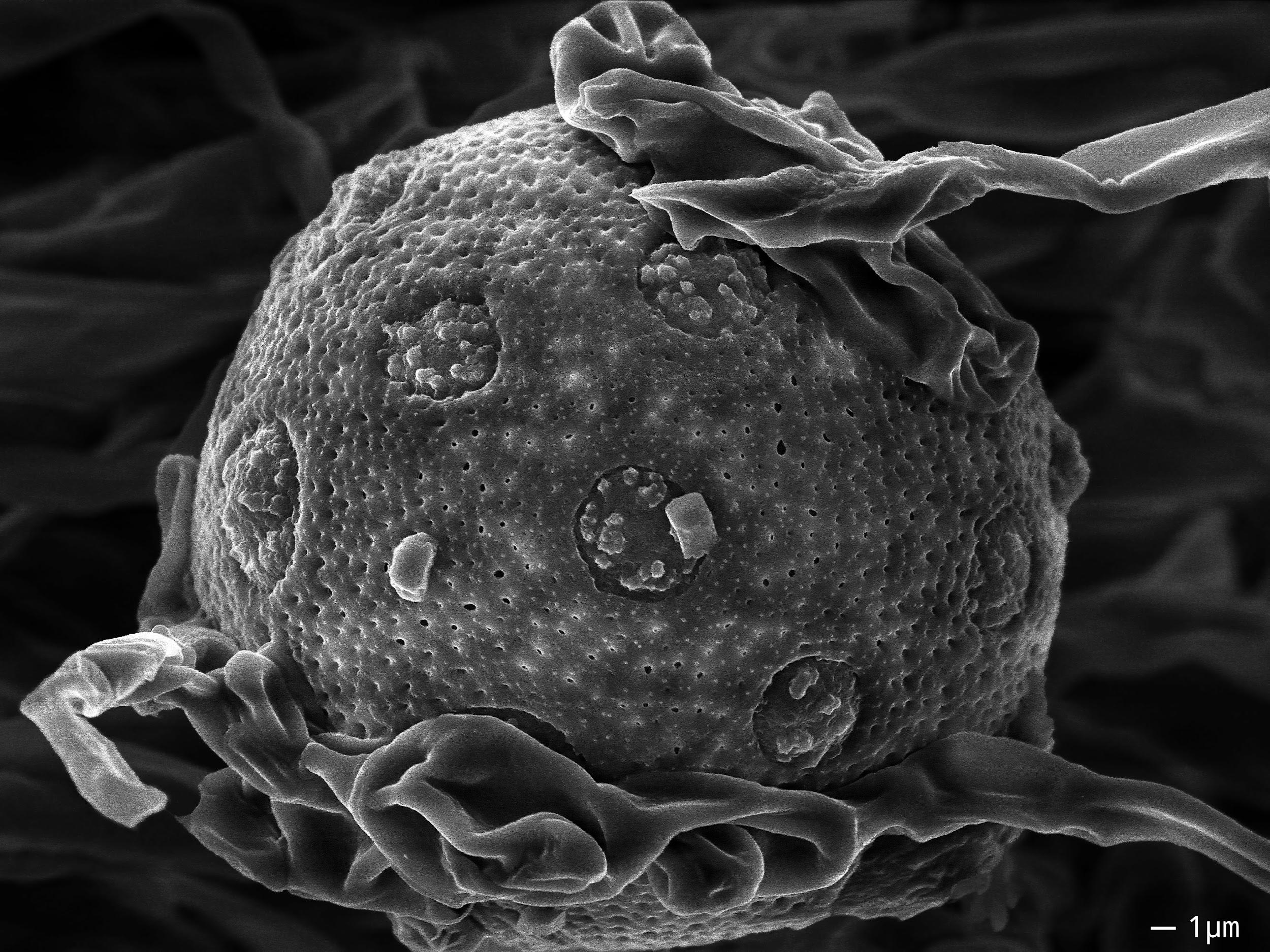 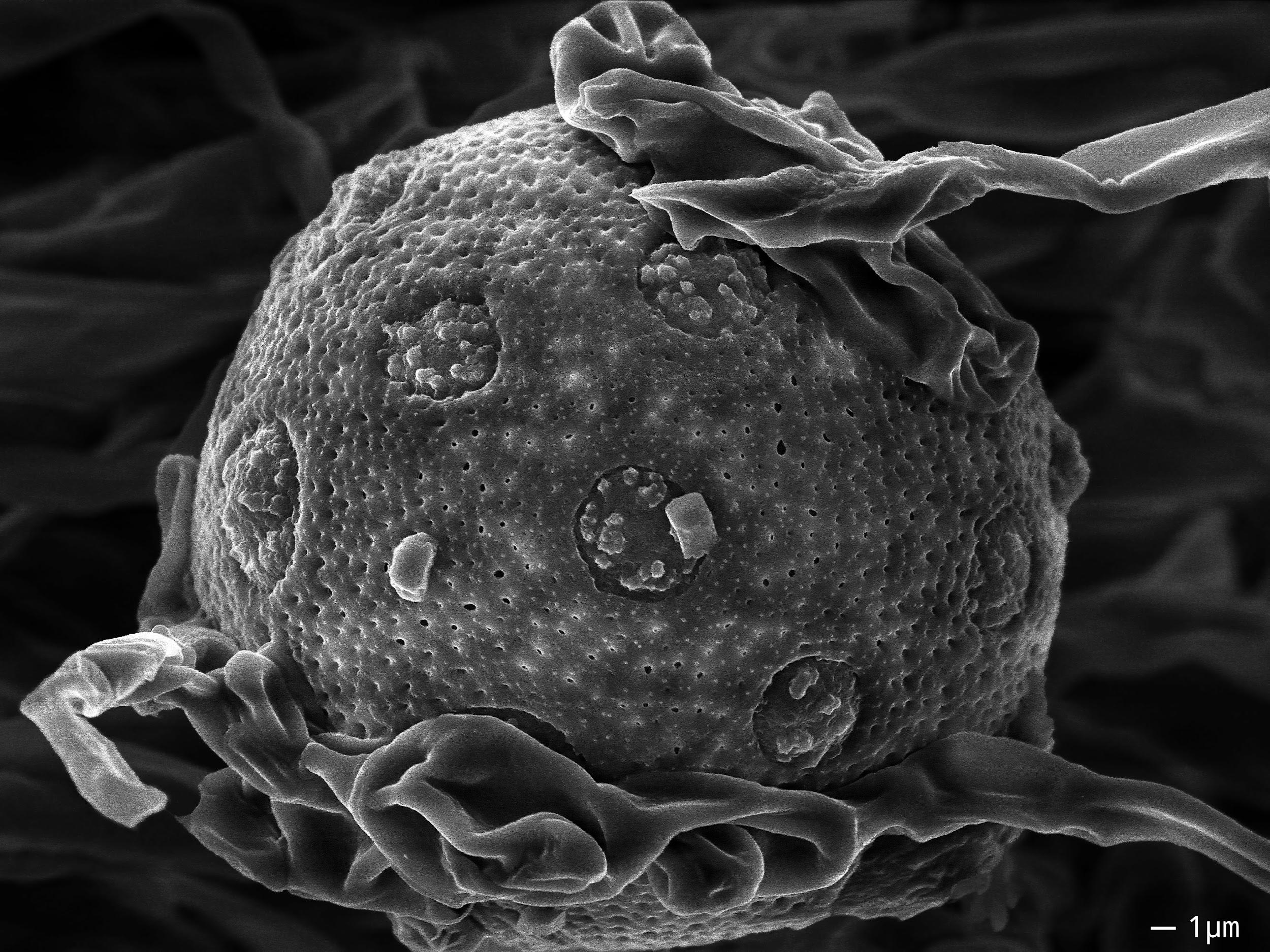 Rob Flickengerhackerfriendly.com